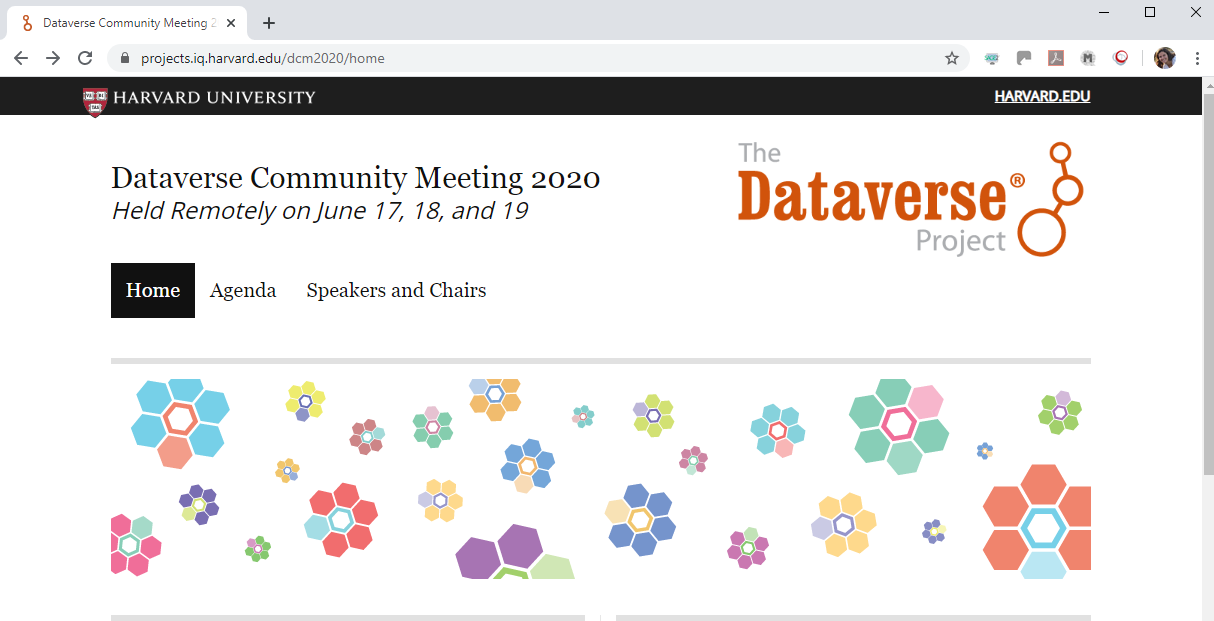 https://projects.iq.harvard.edu/dcm2020/home
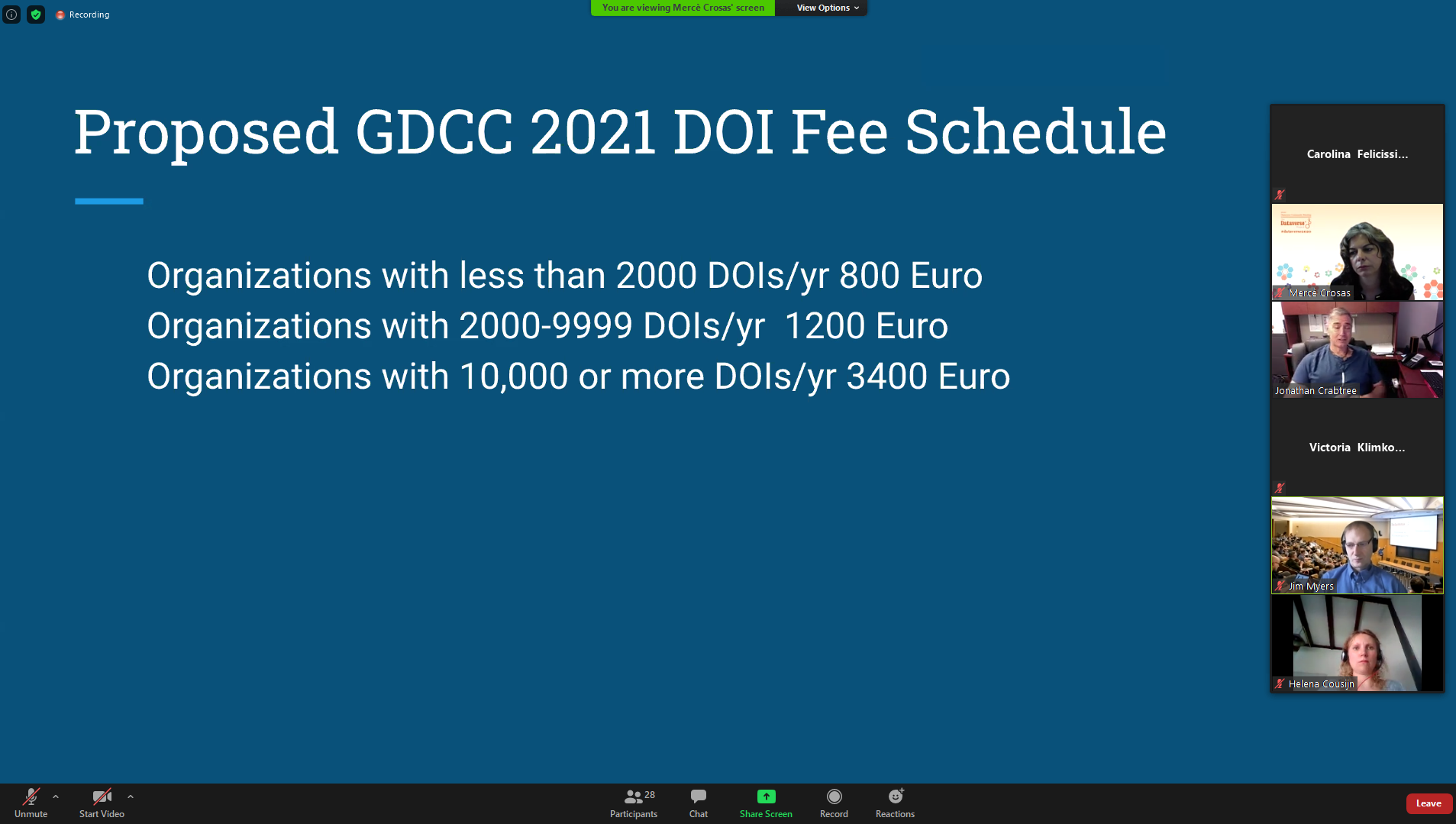 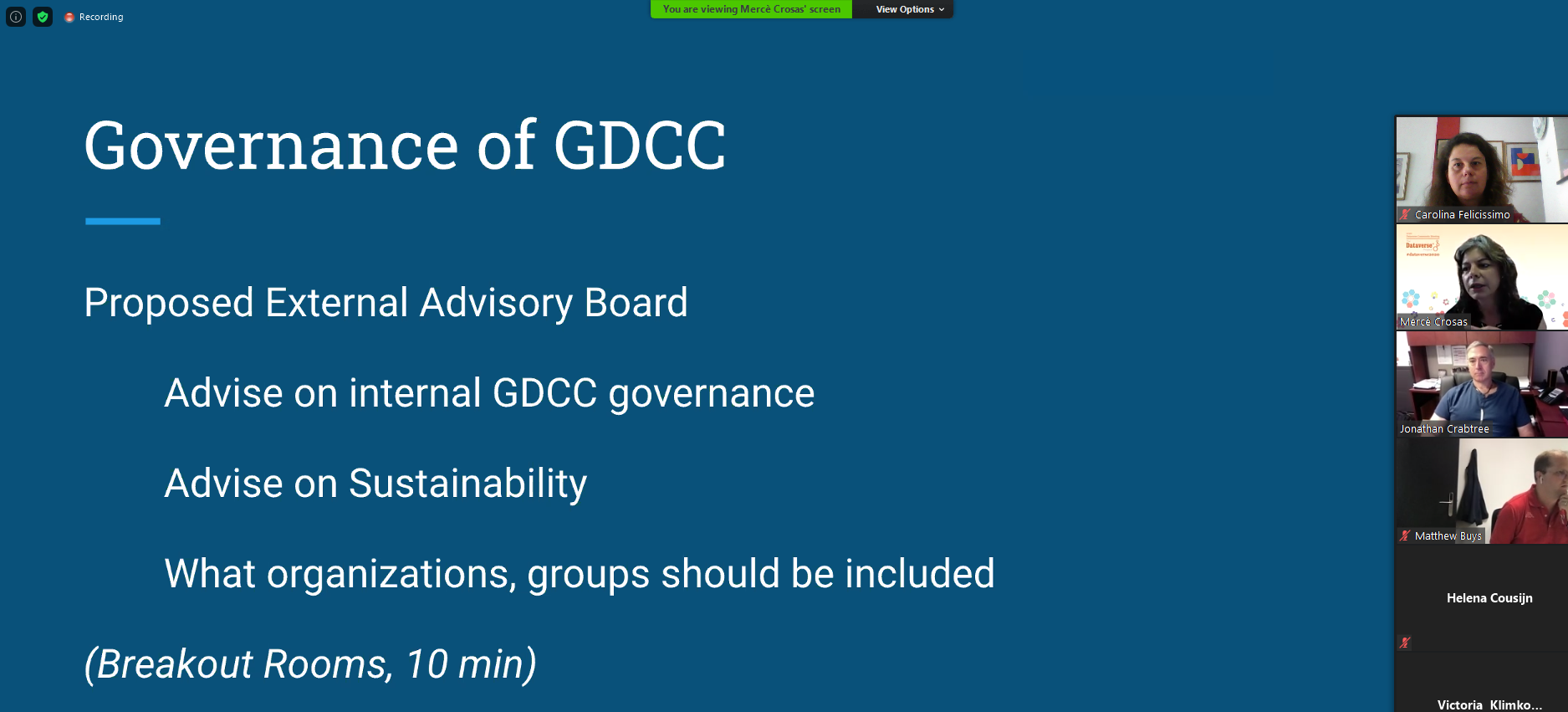 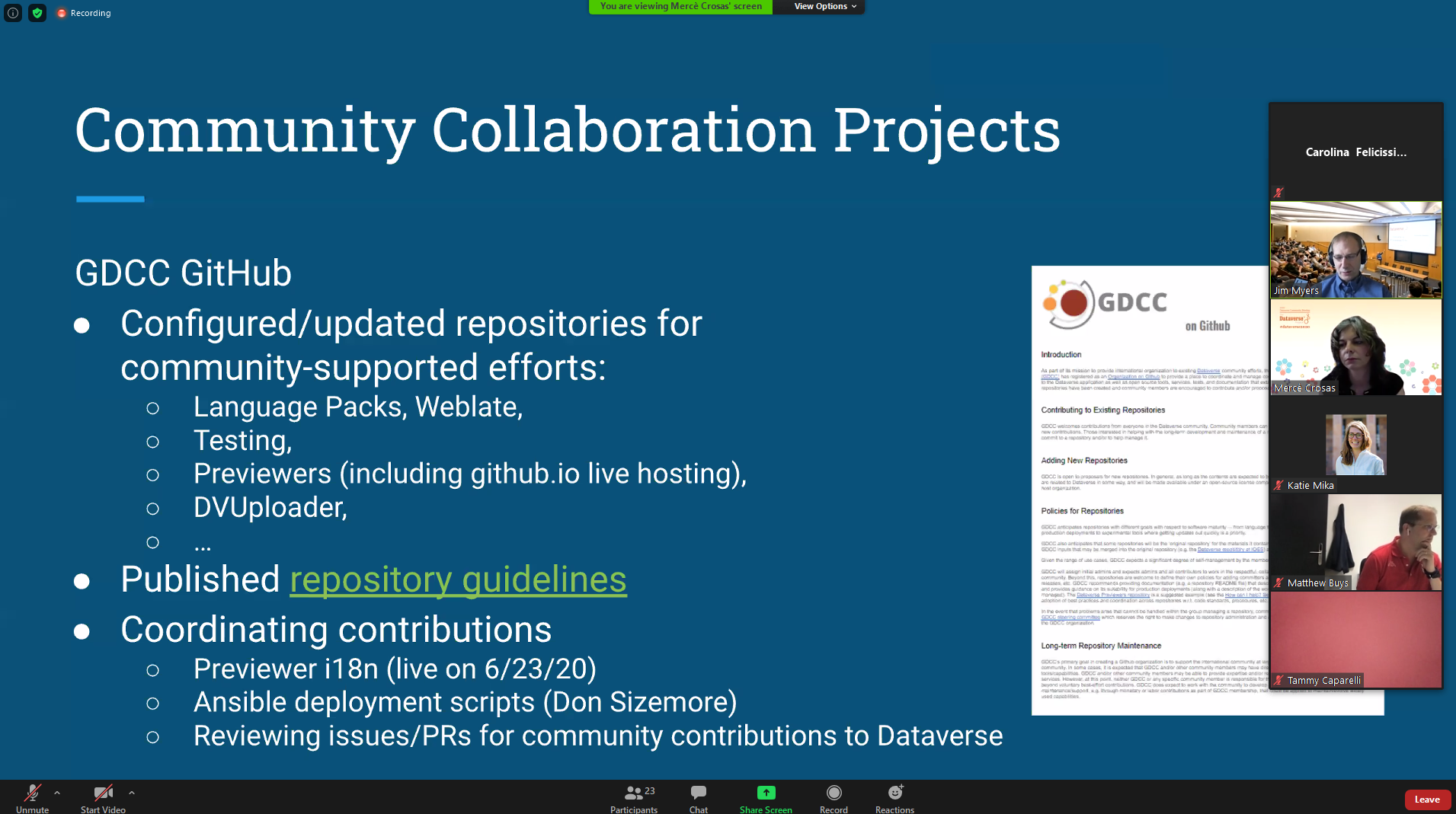 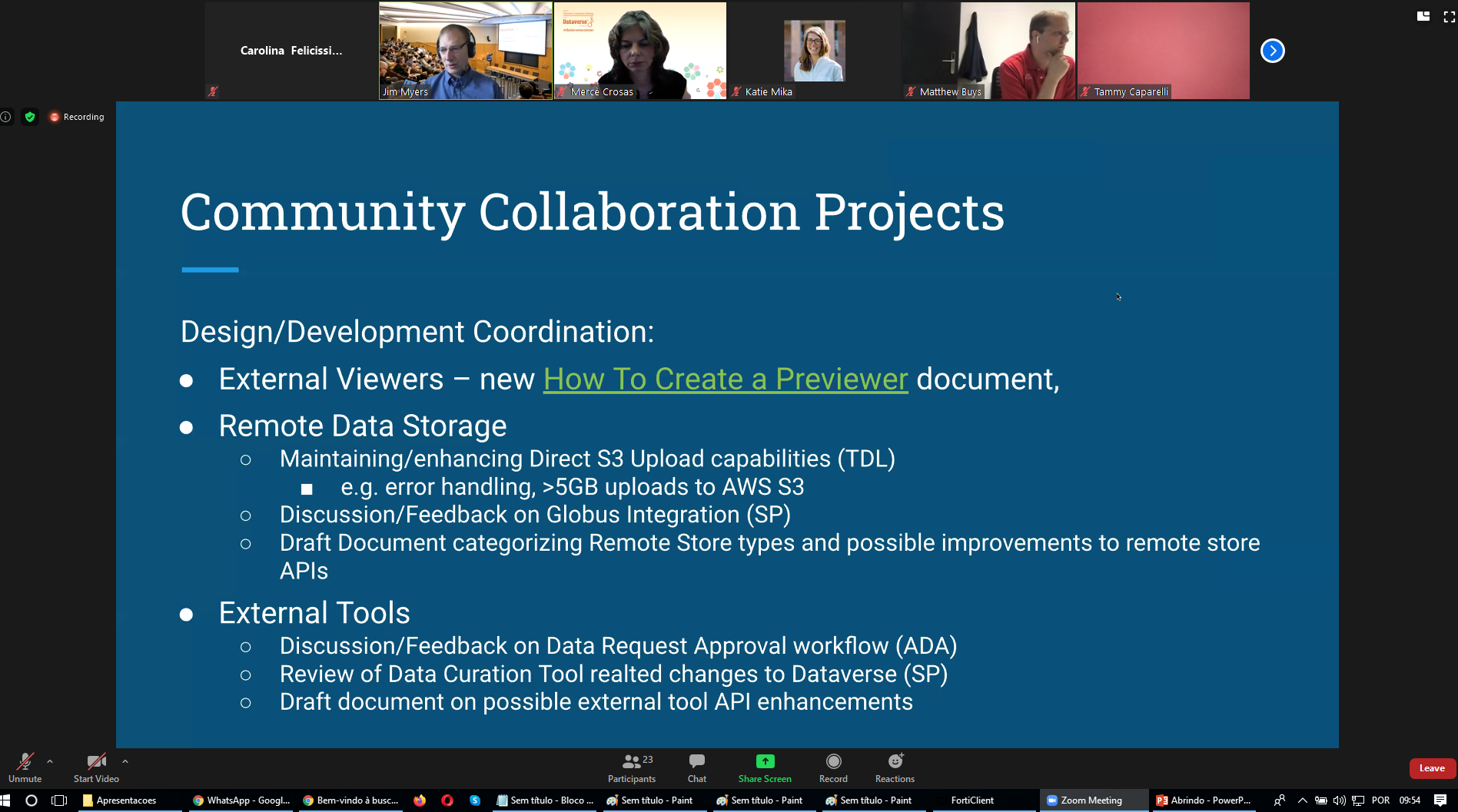 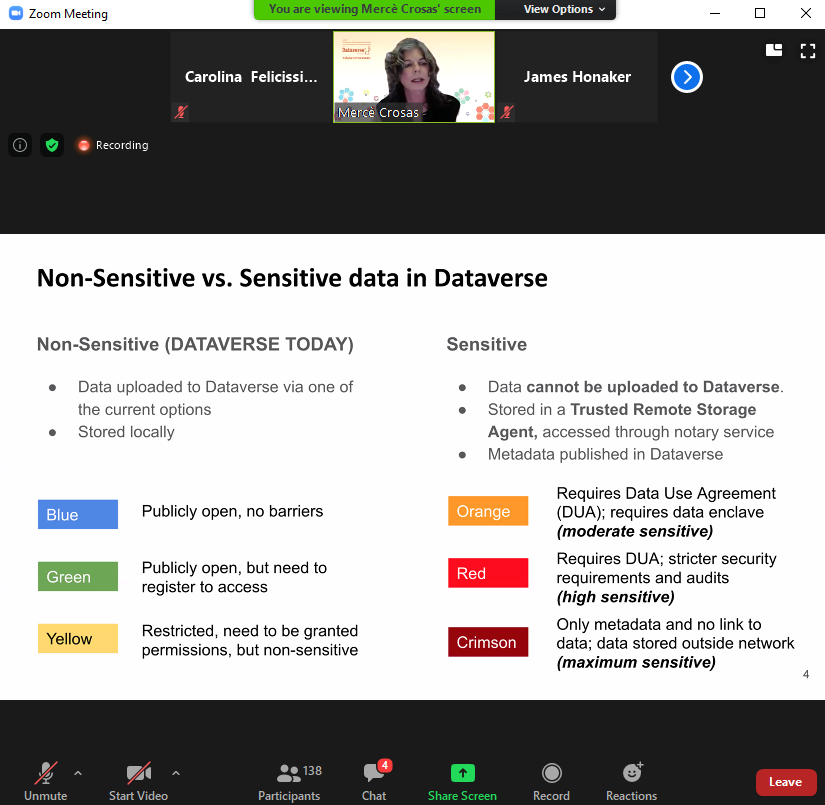 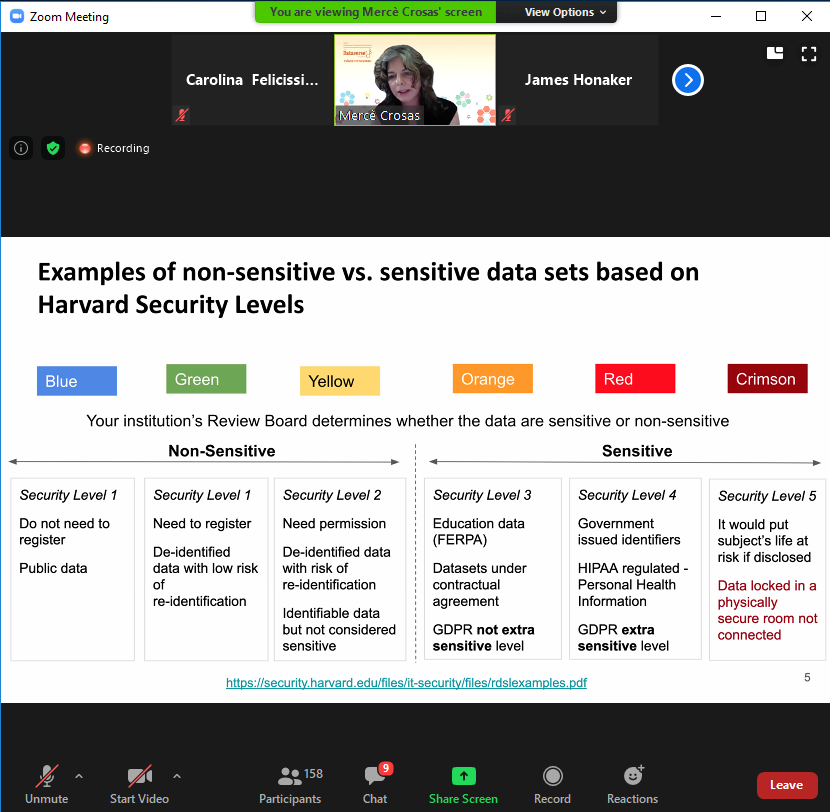 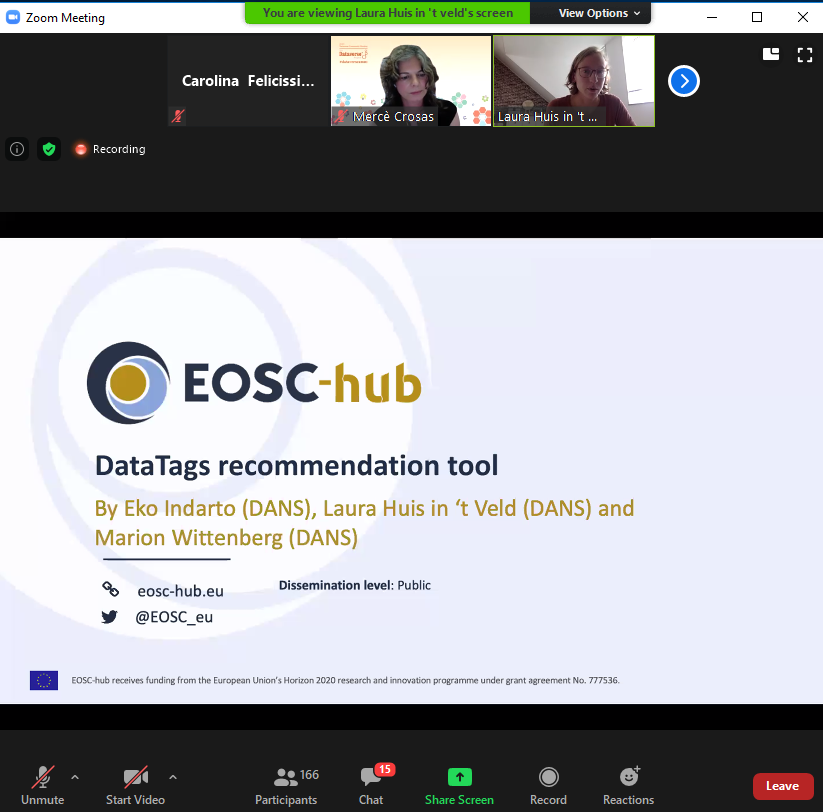 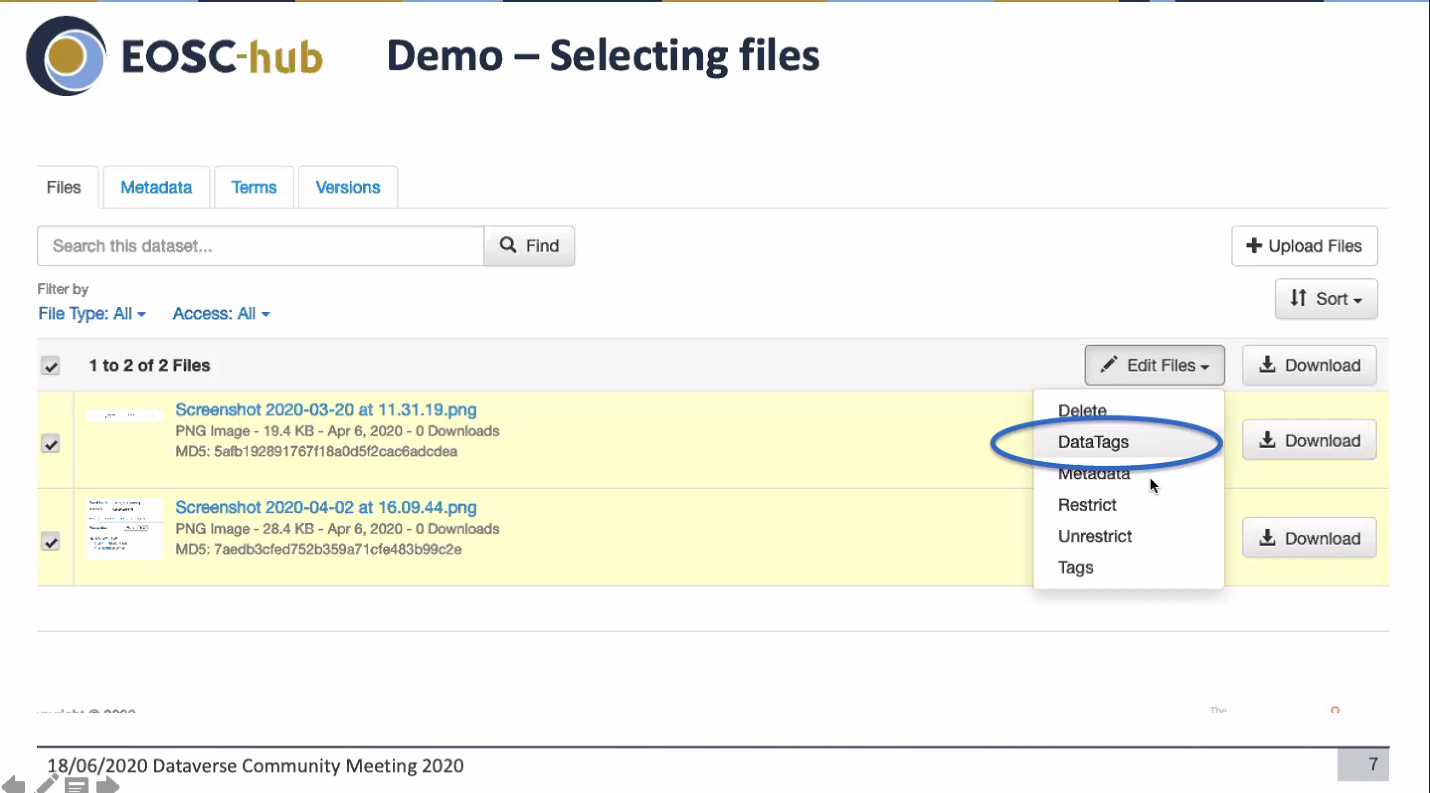 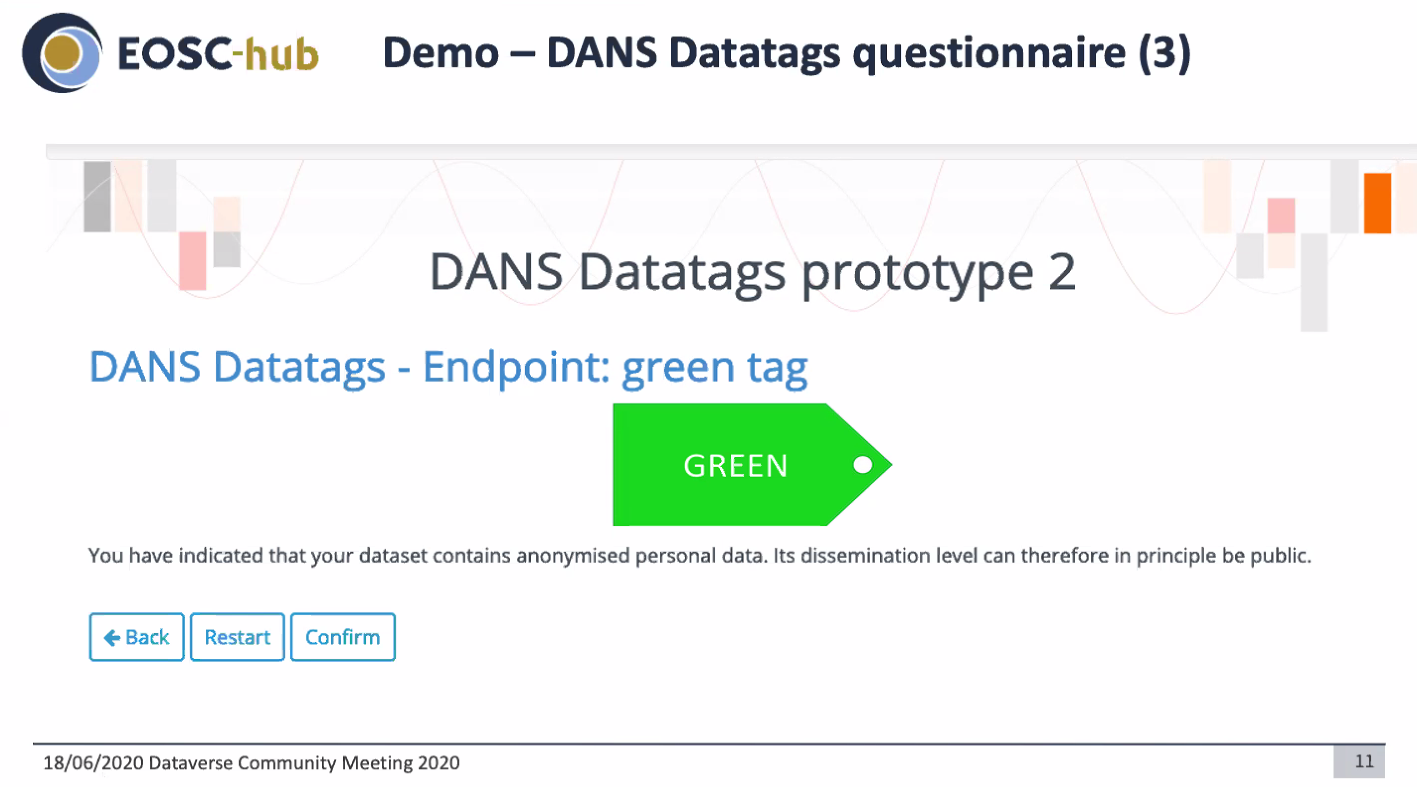 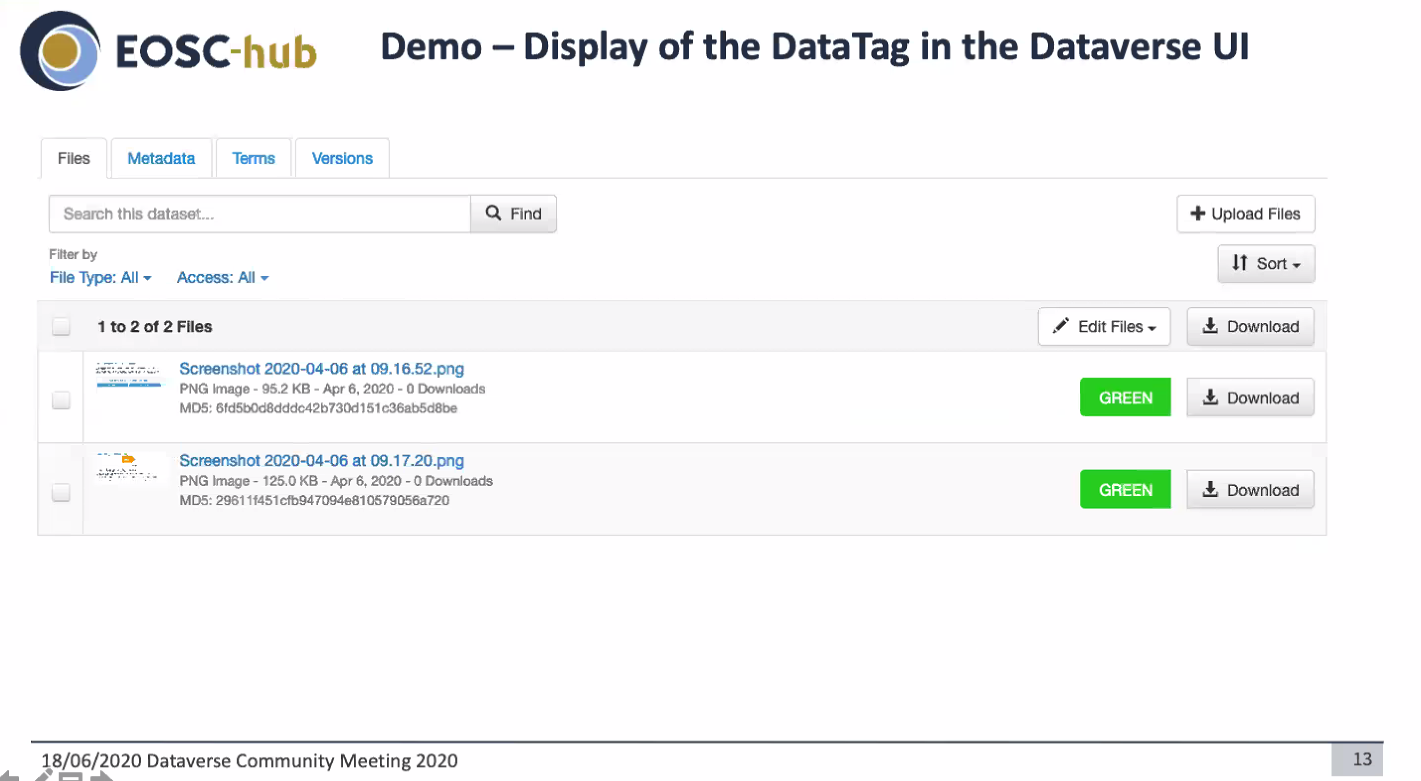 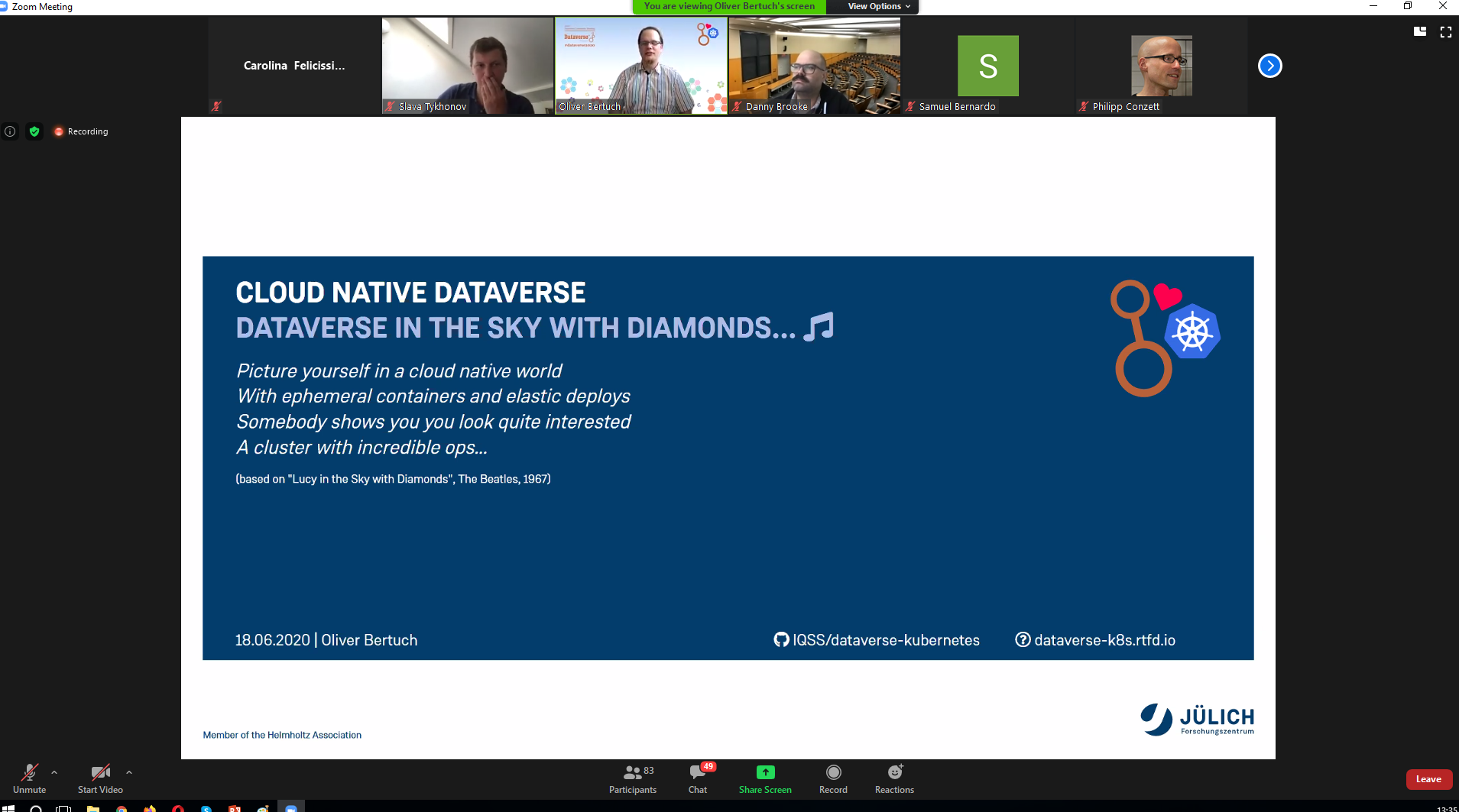 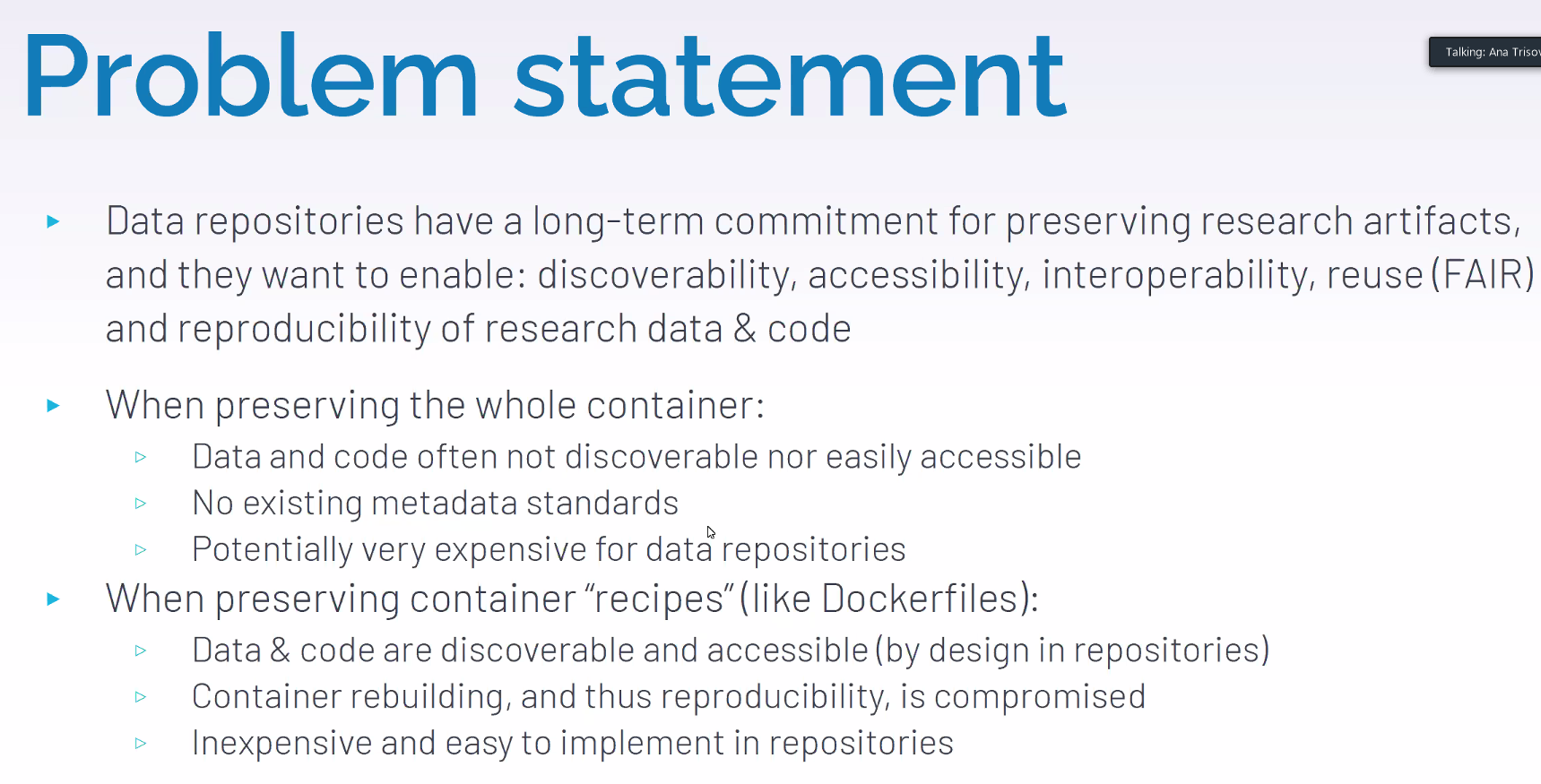 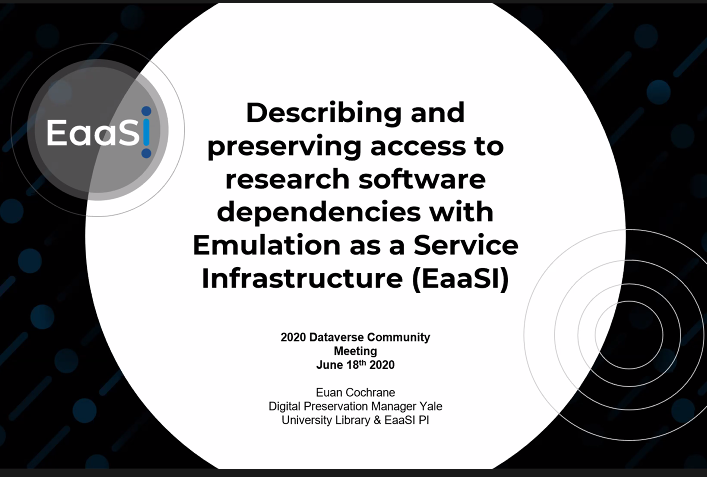 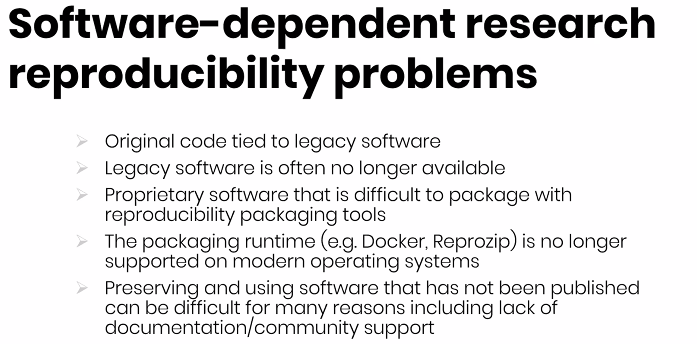 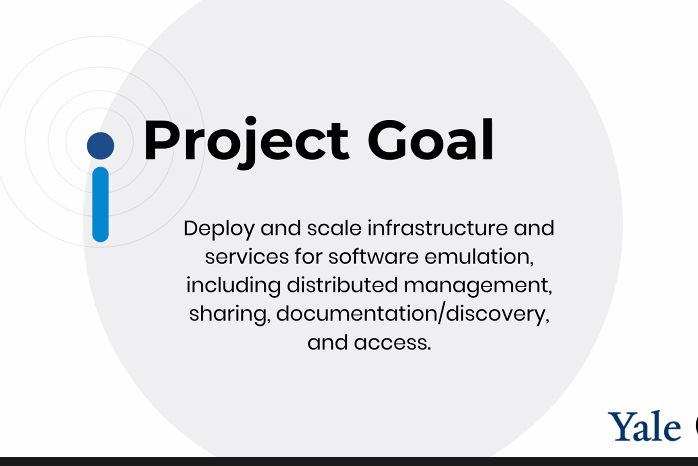 Seção: external tools
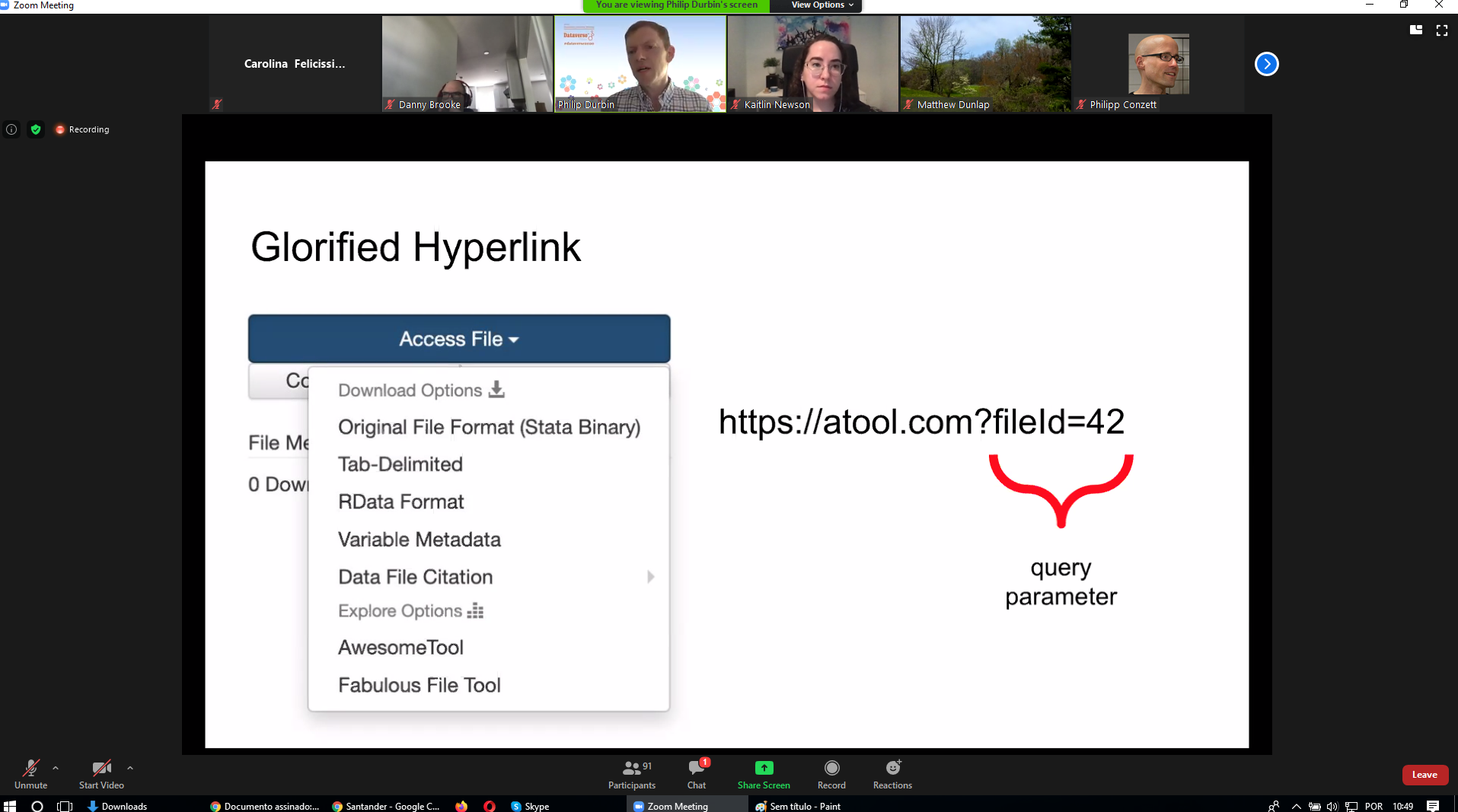 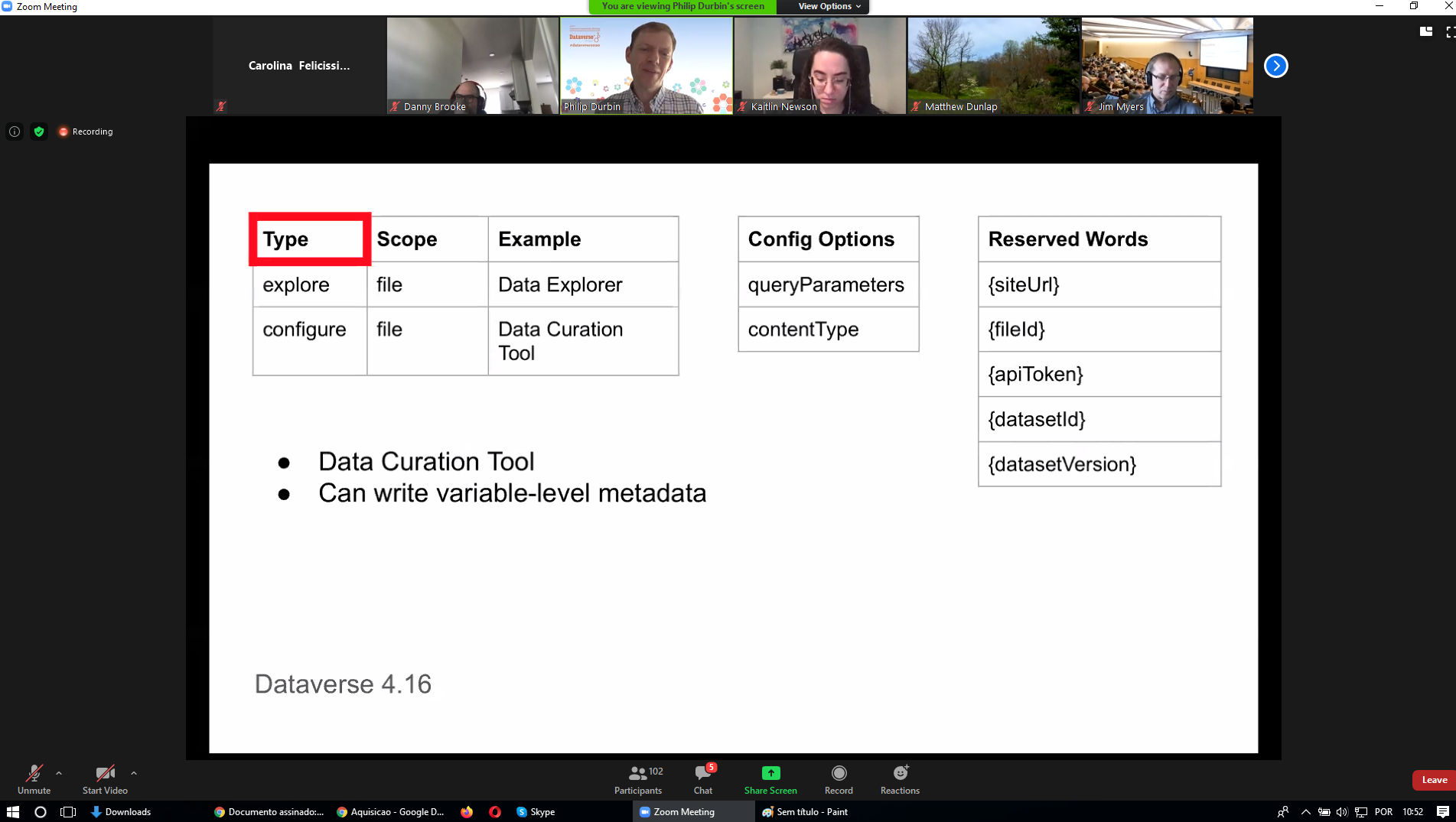 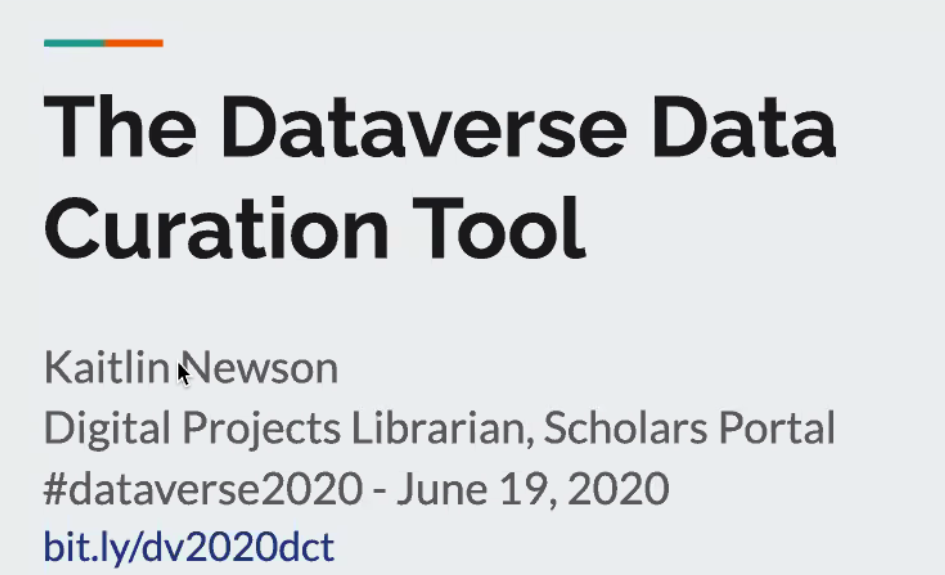 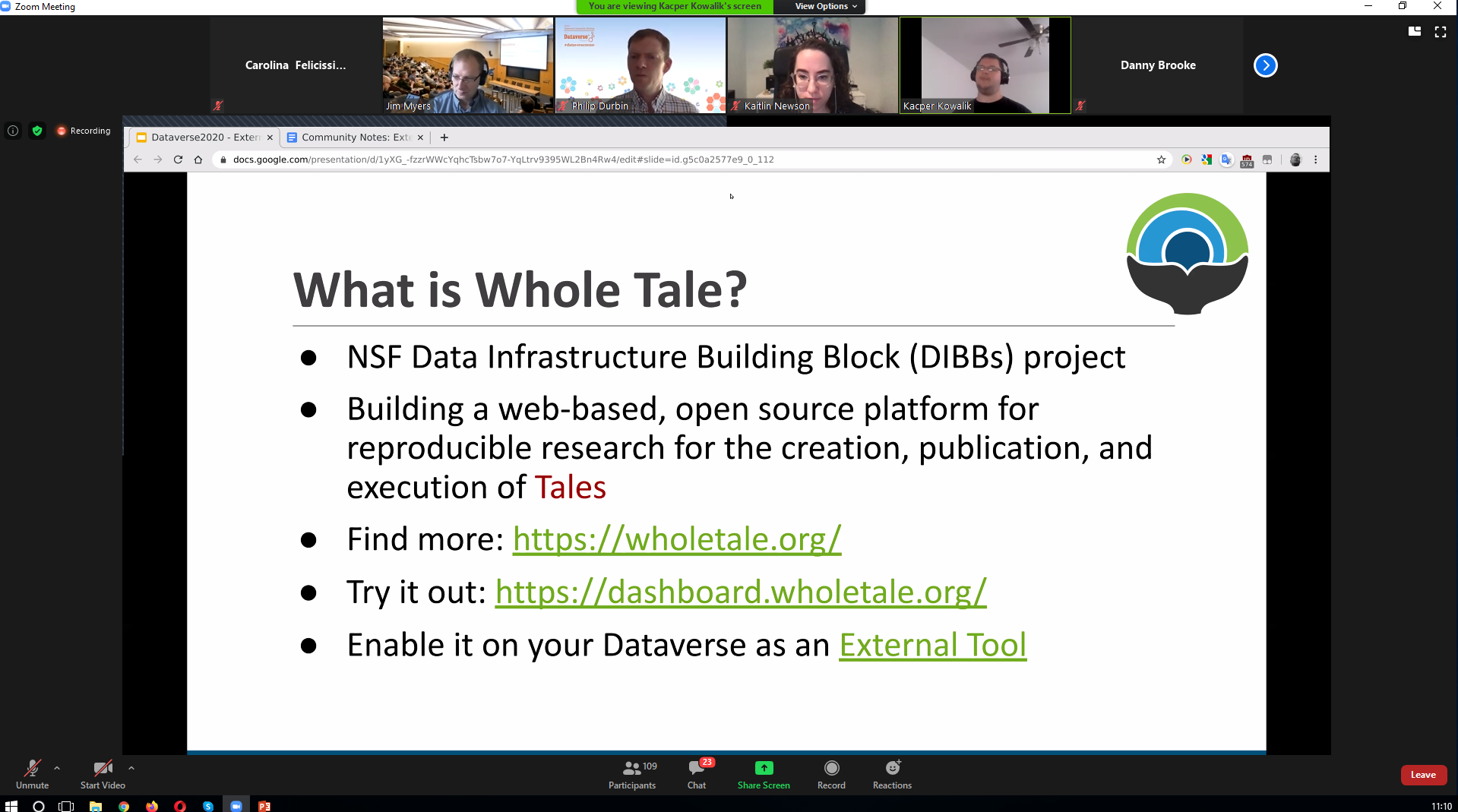 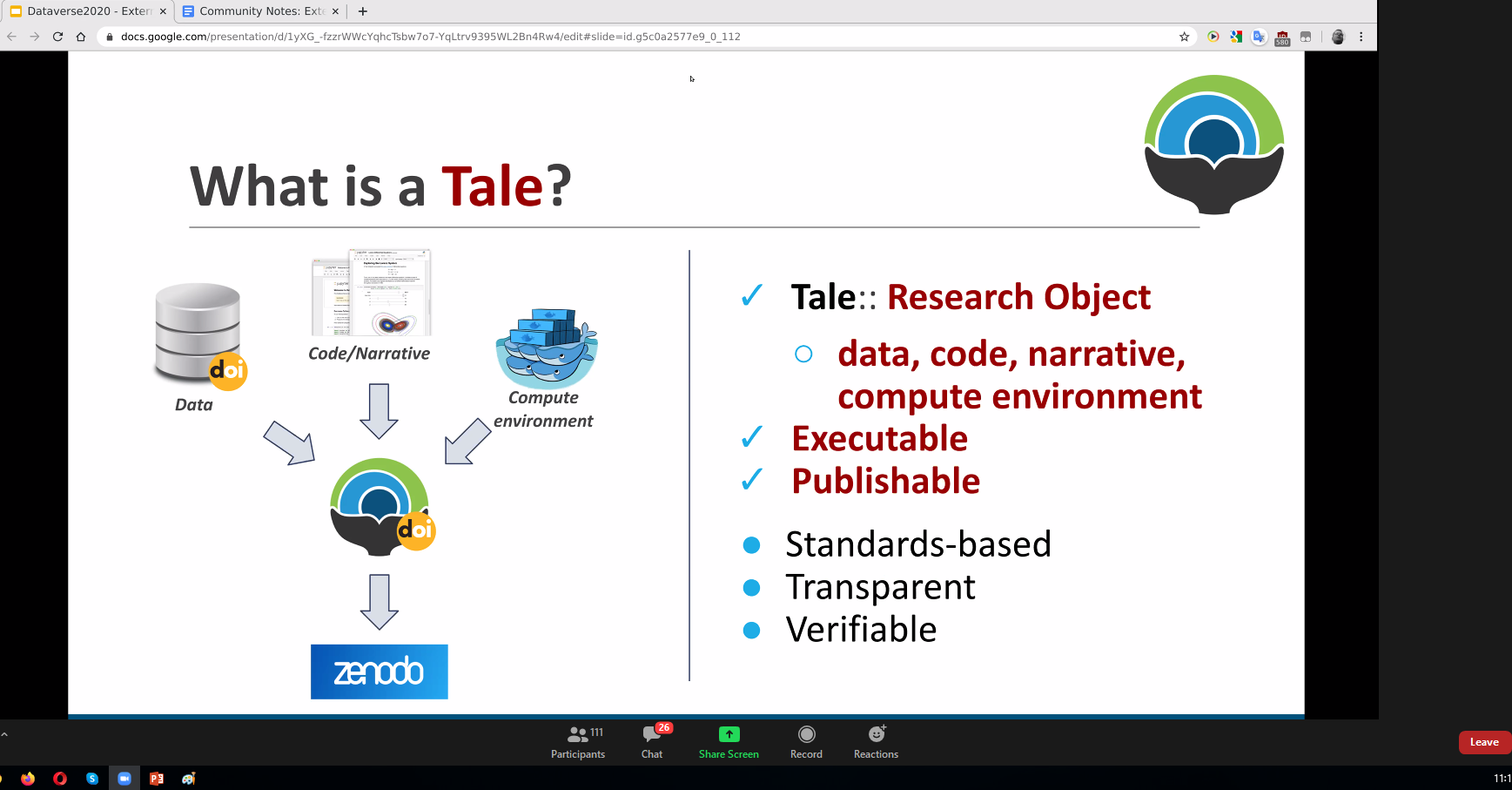 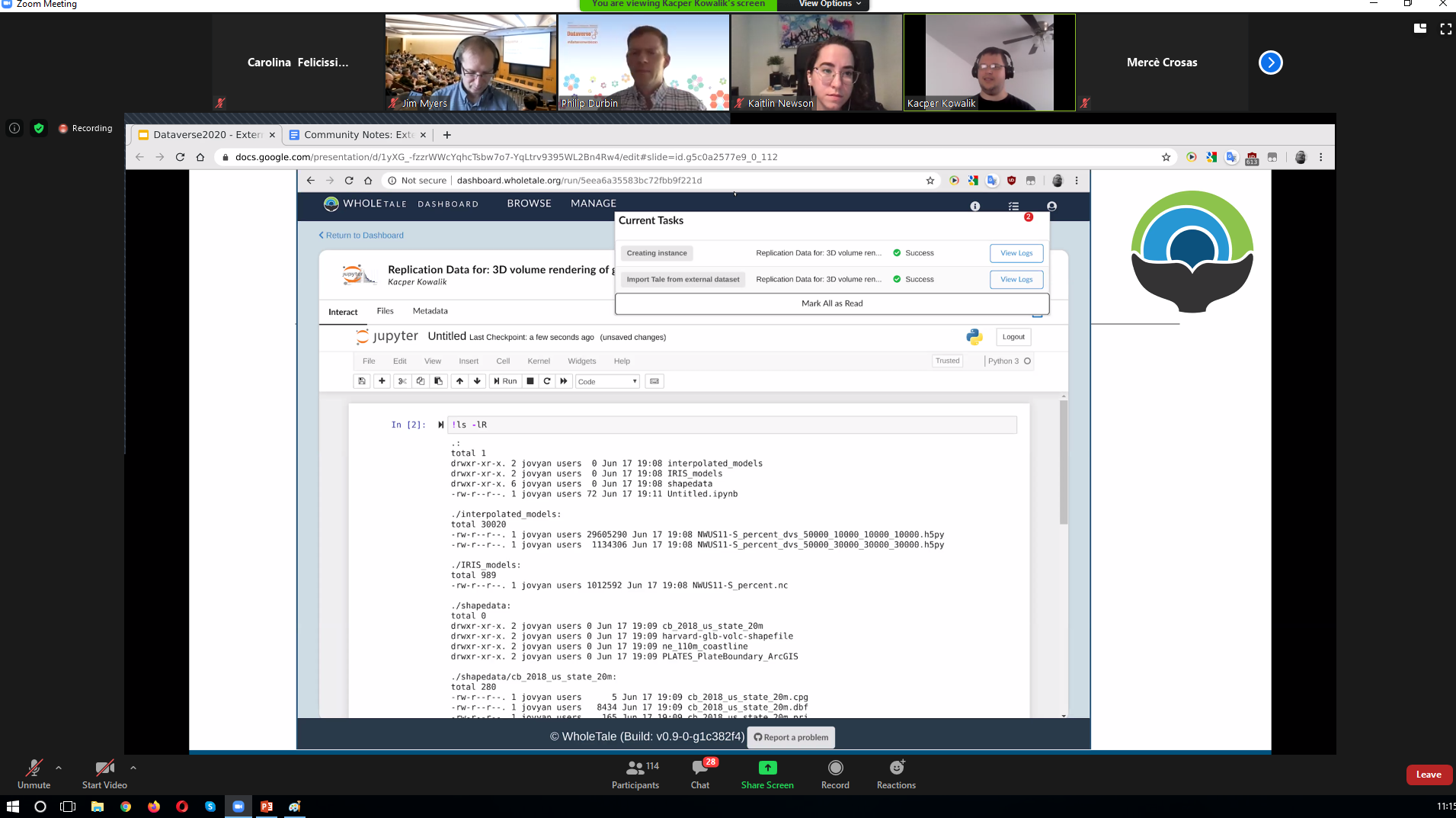 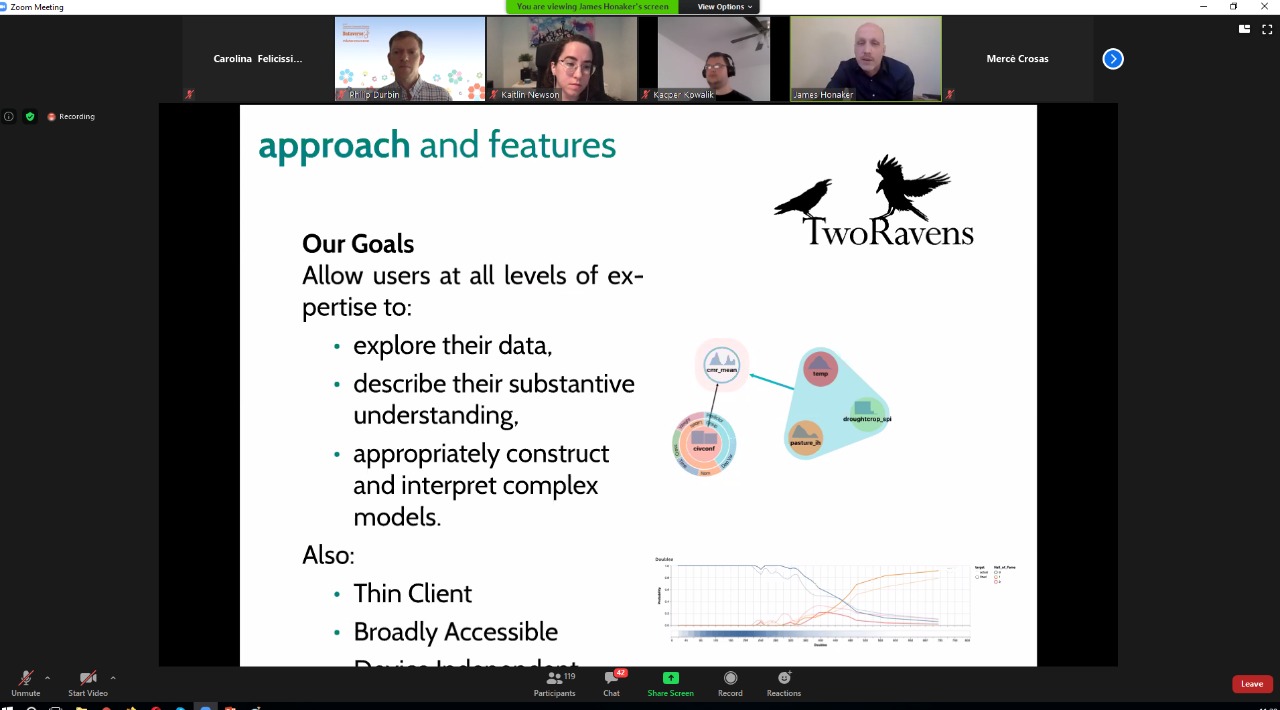 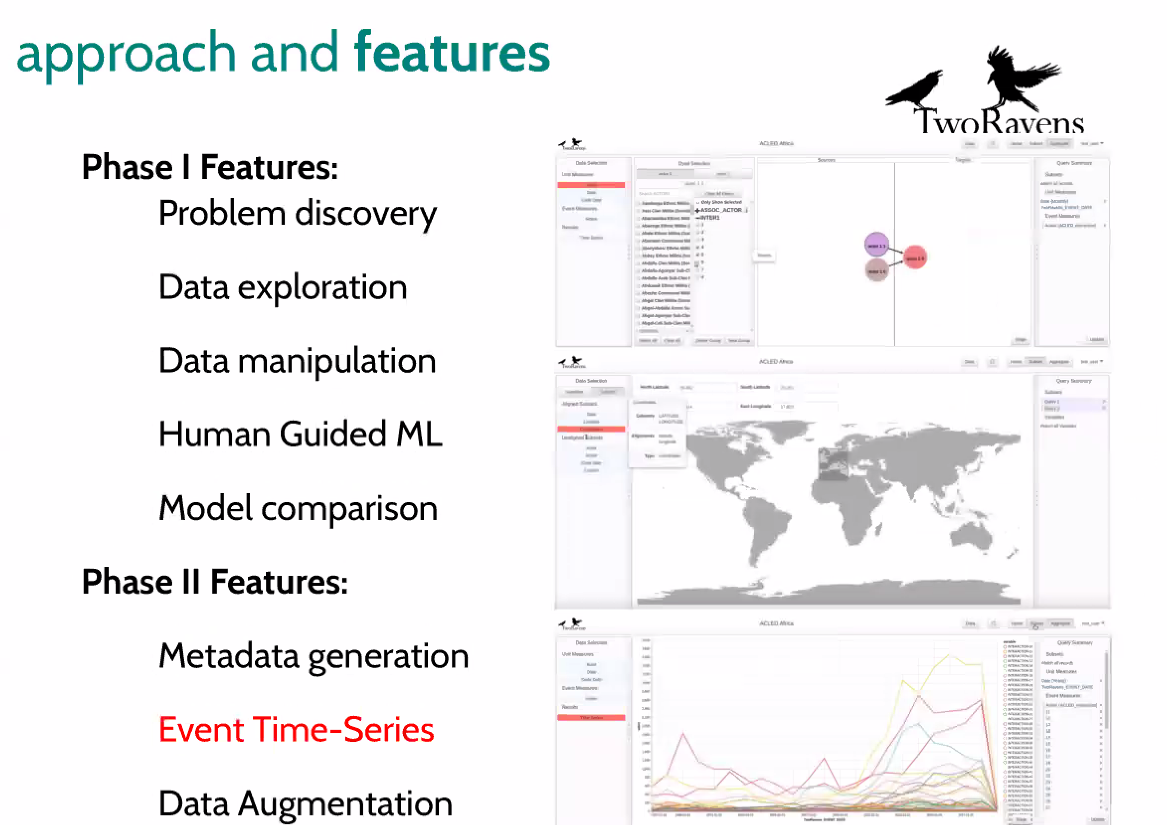 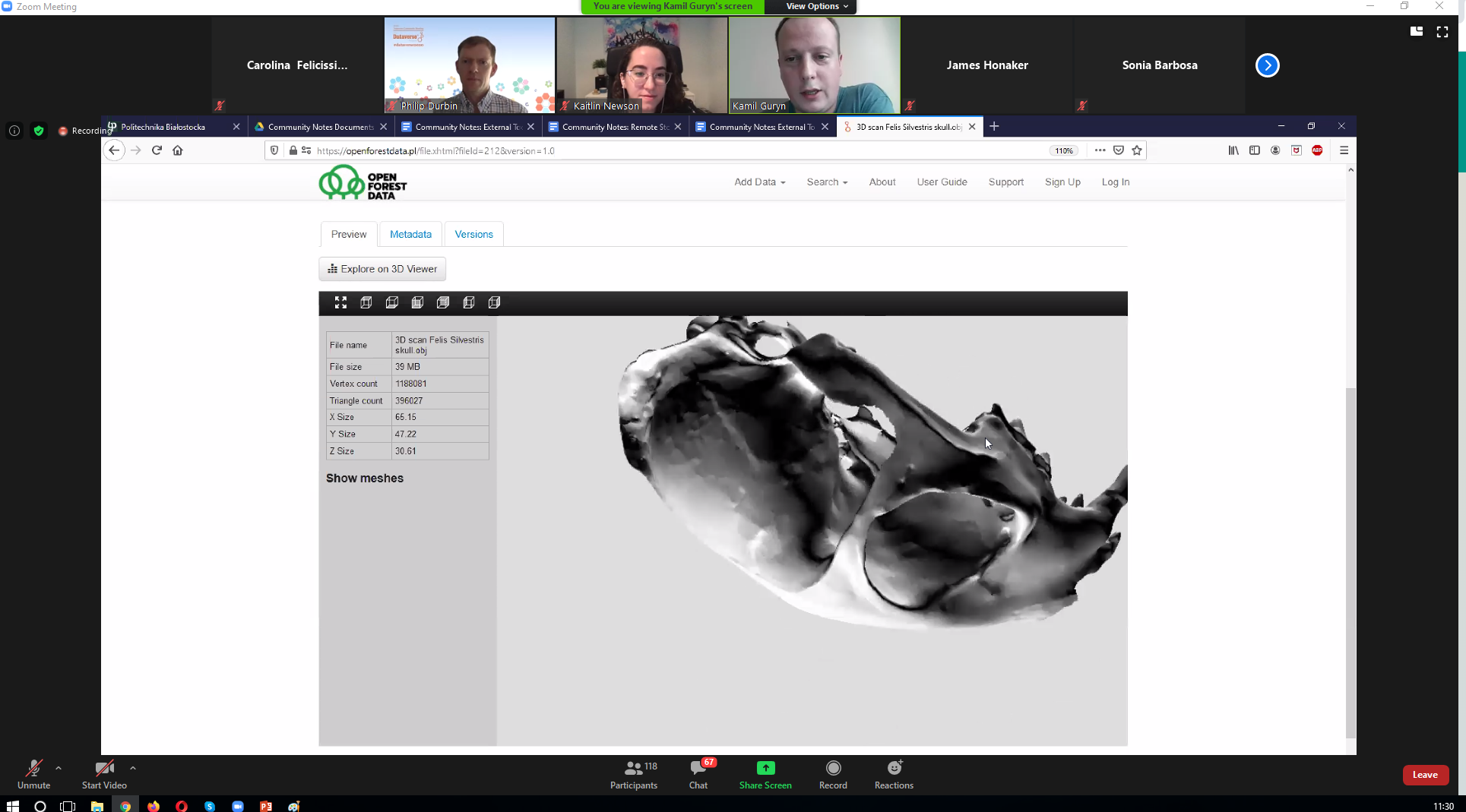 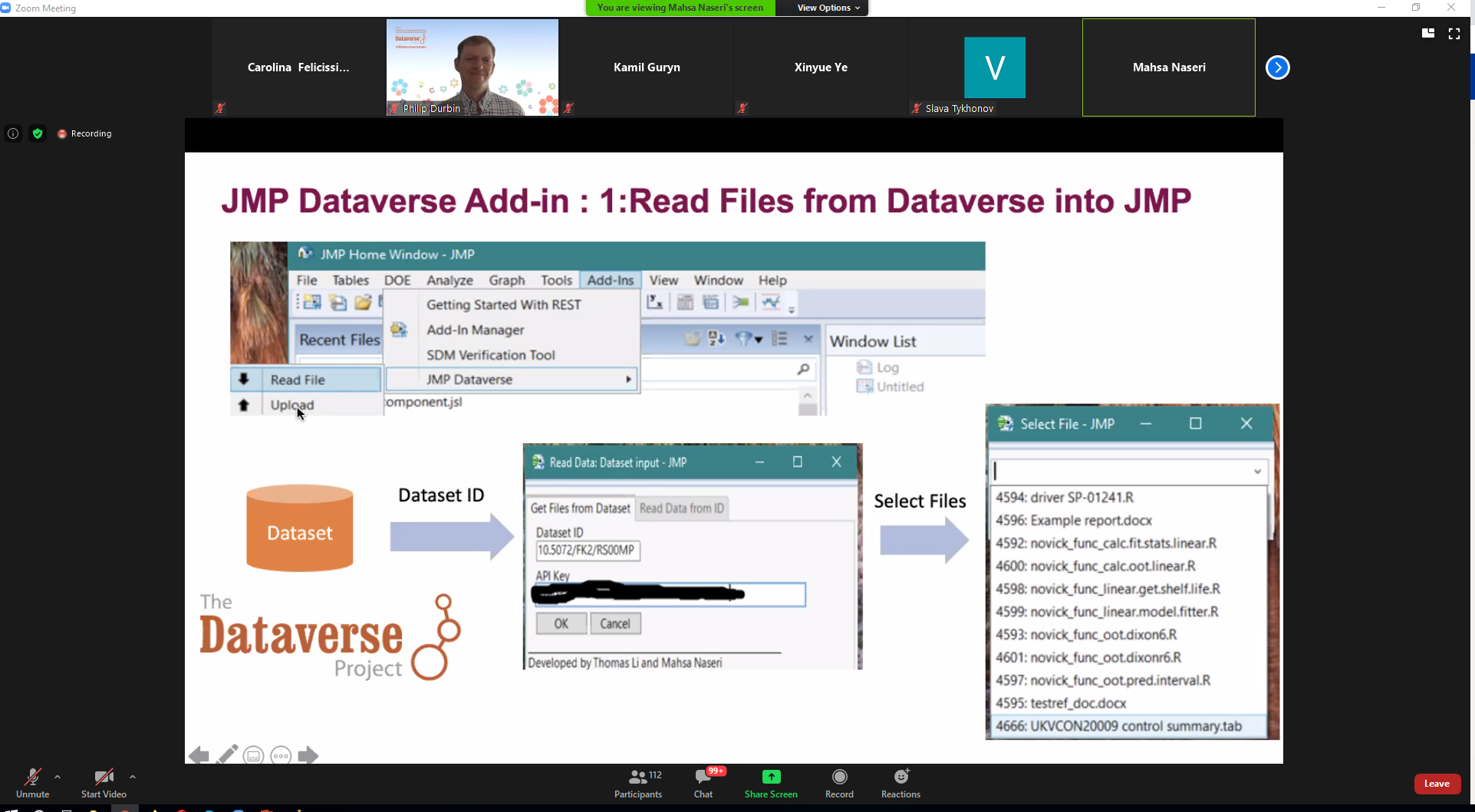 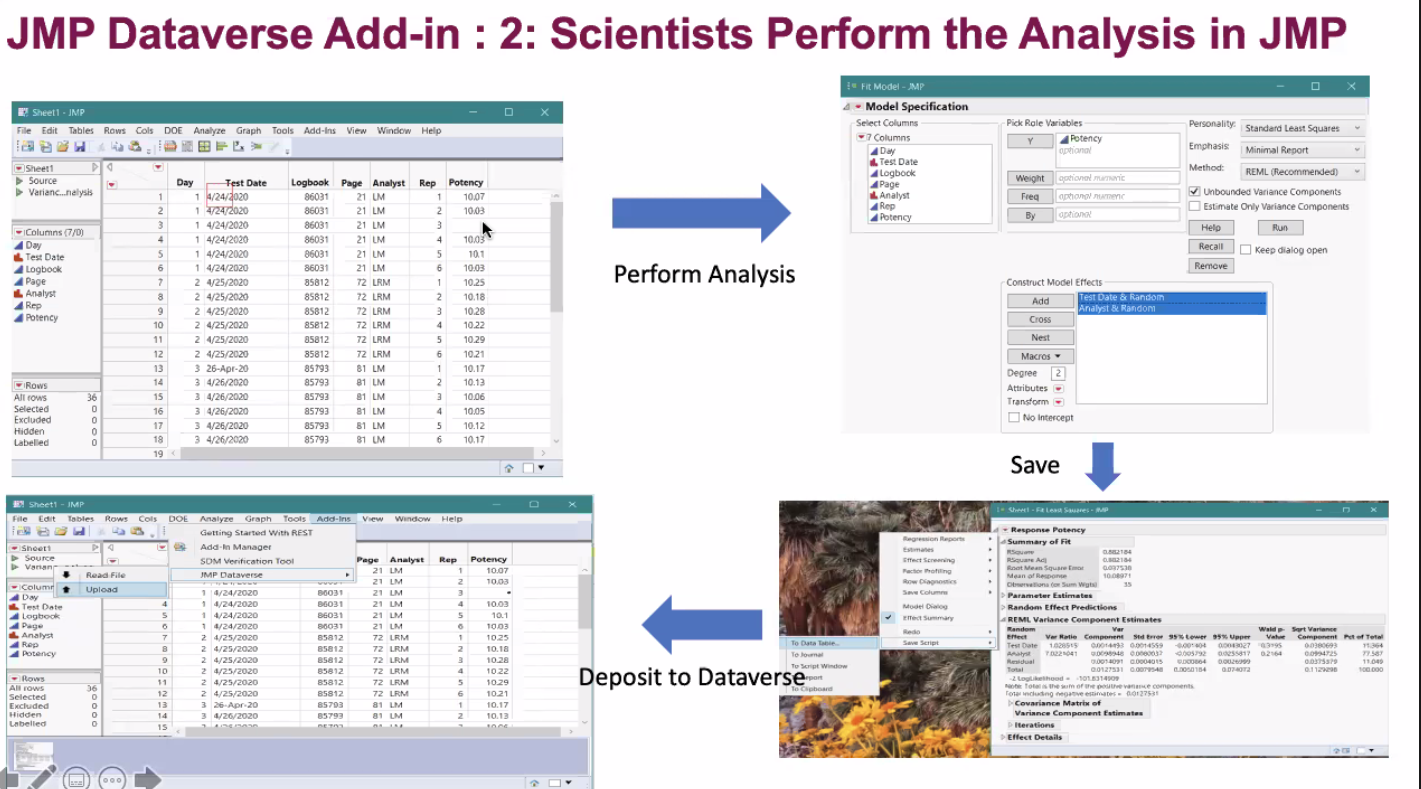 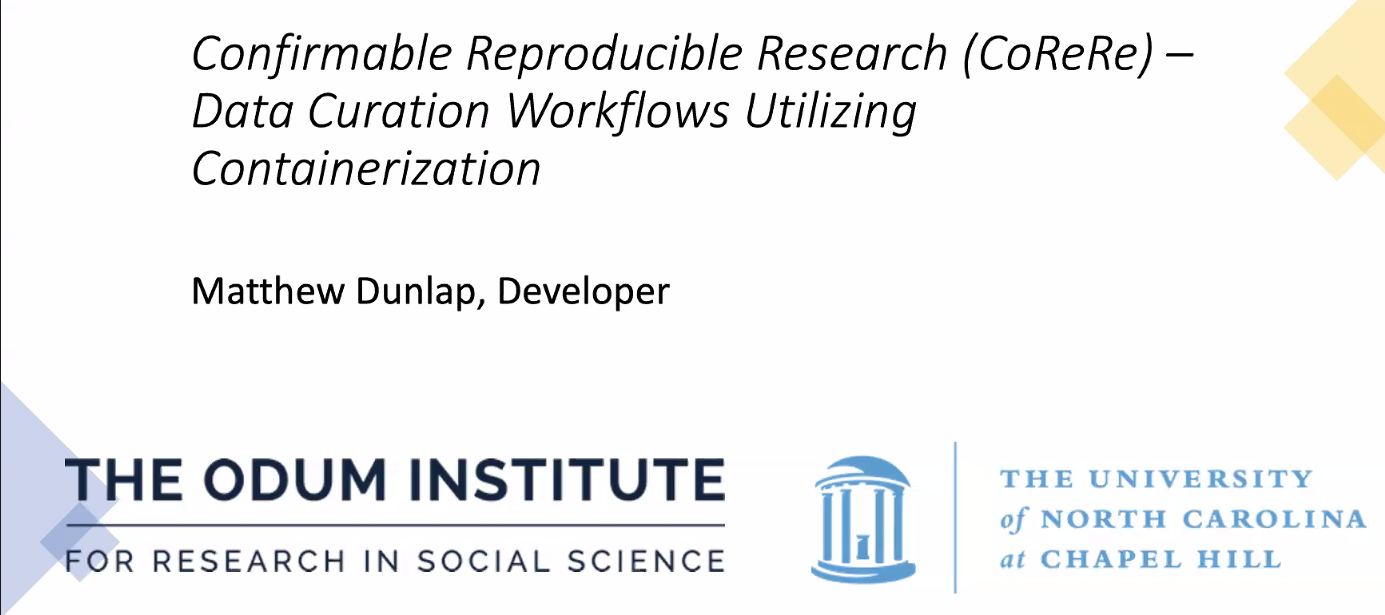 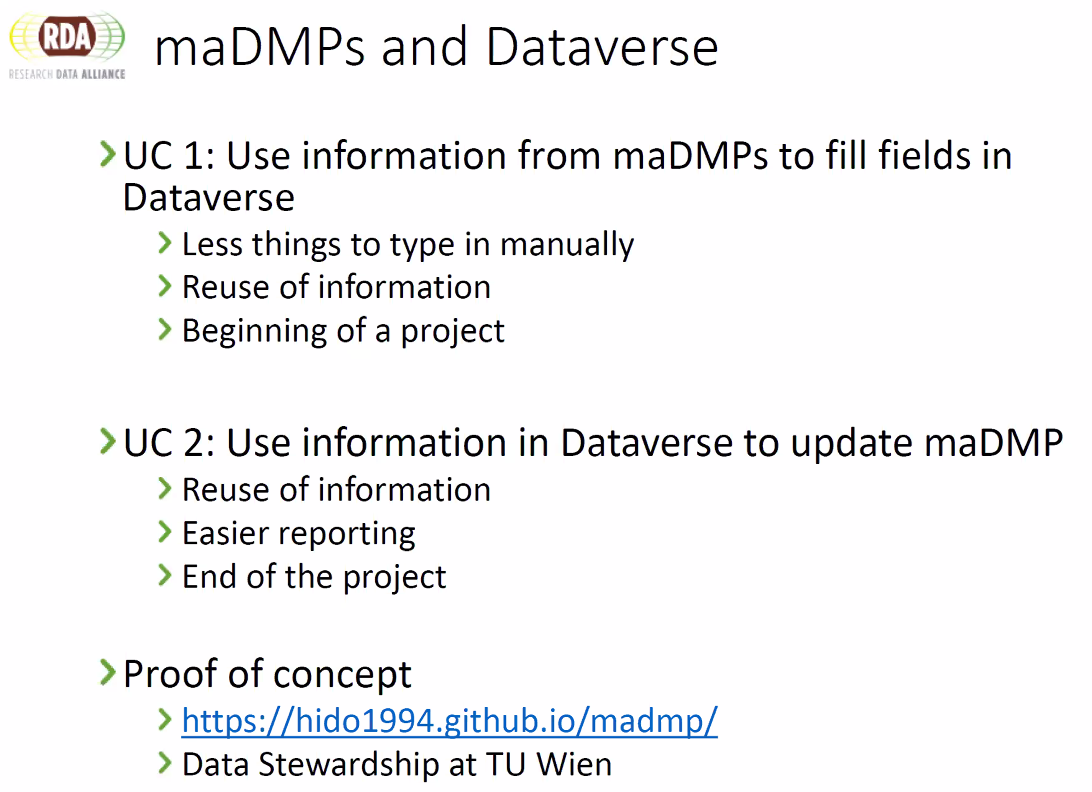 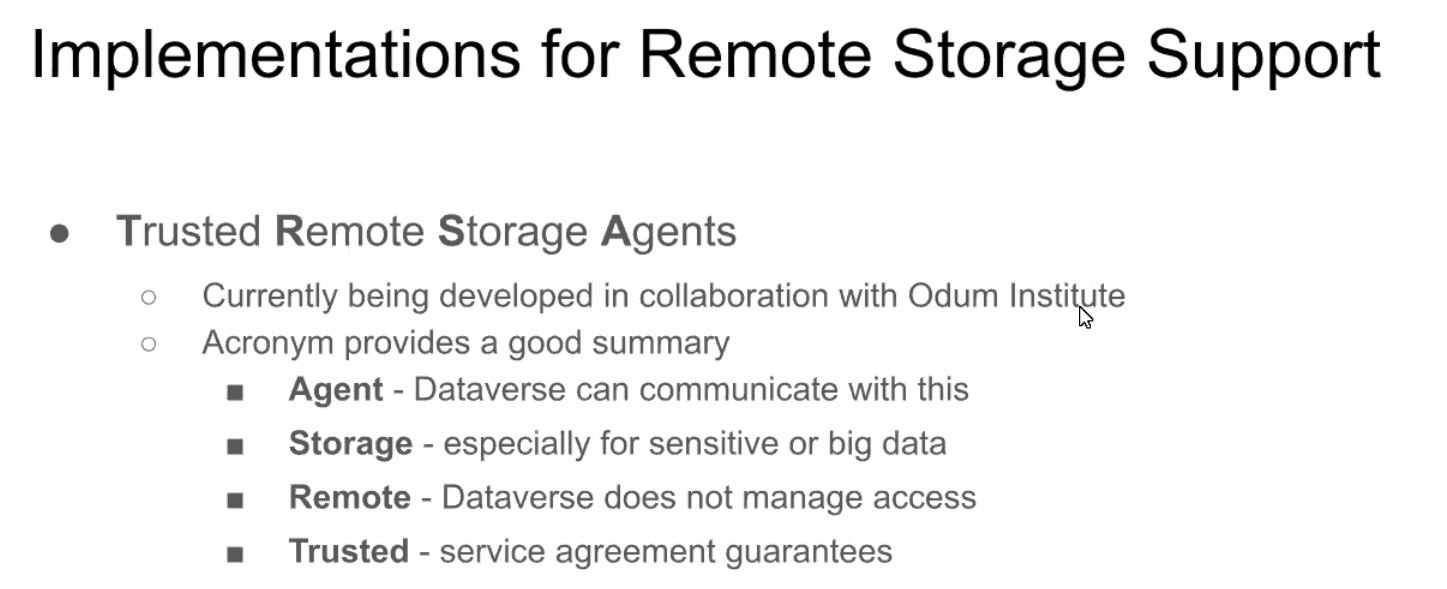 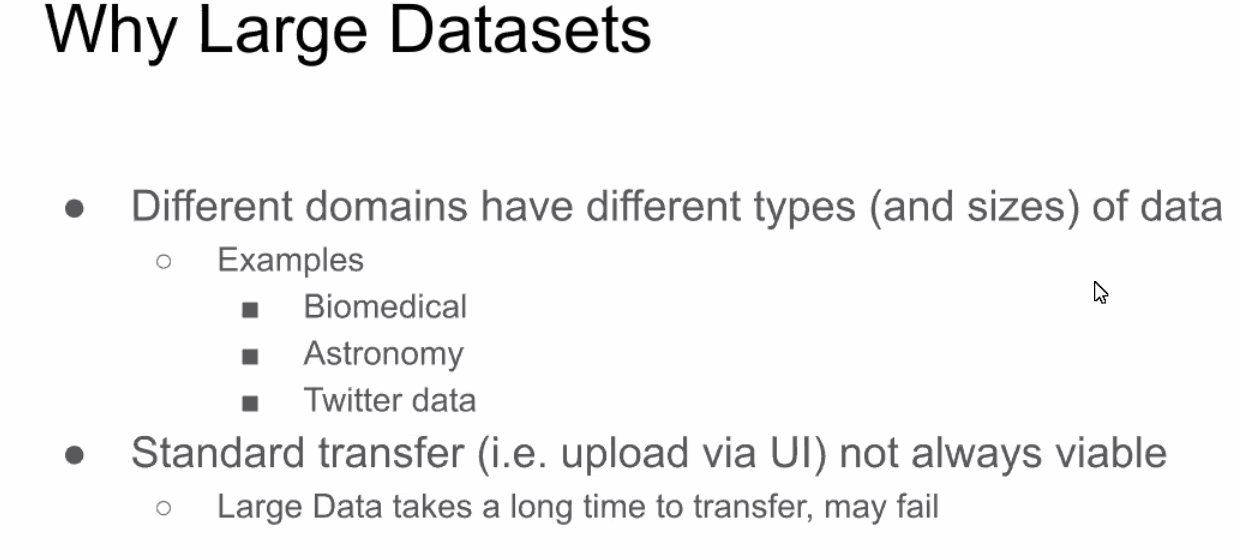 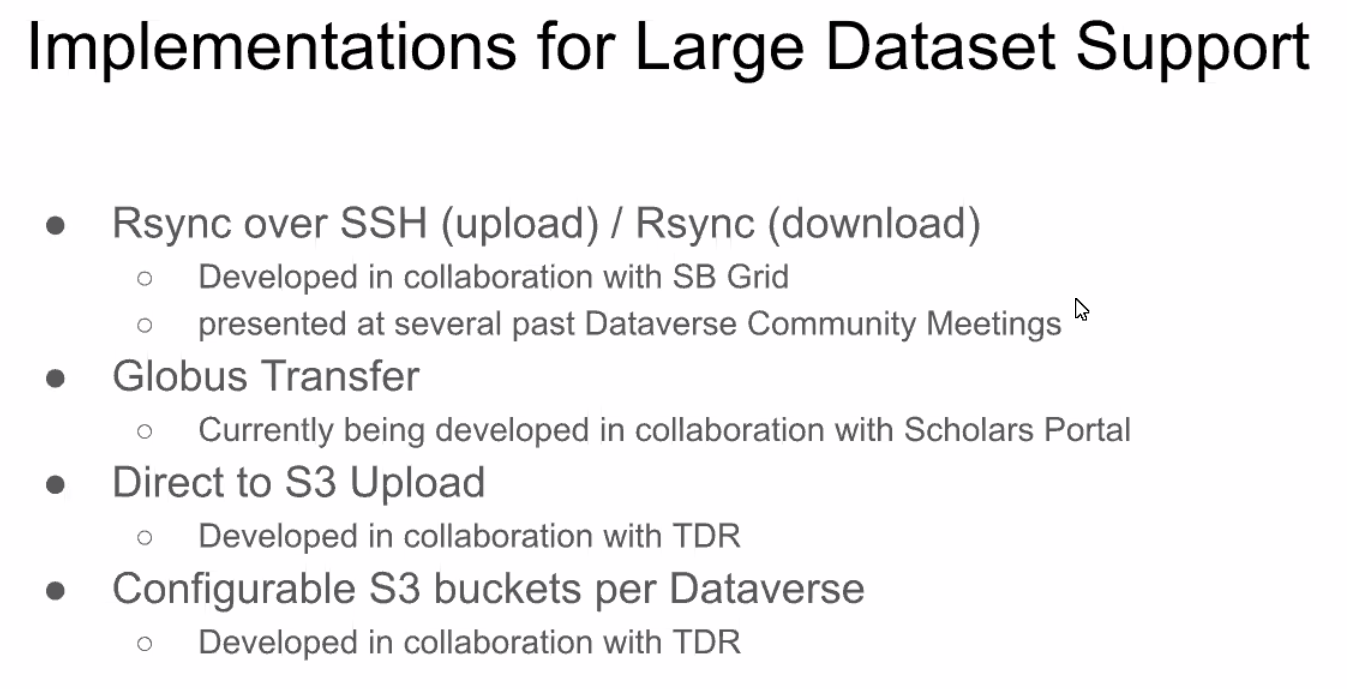 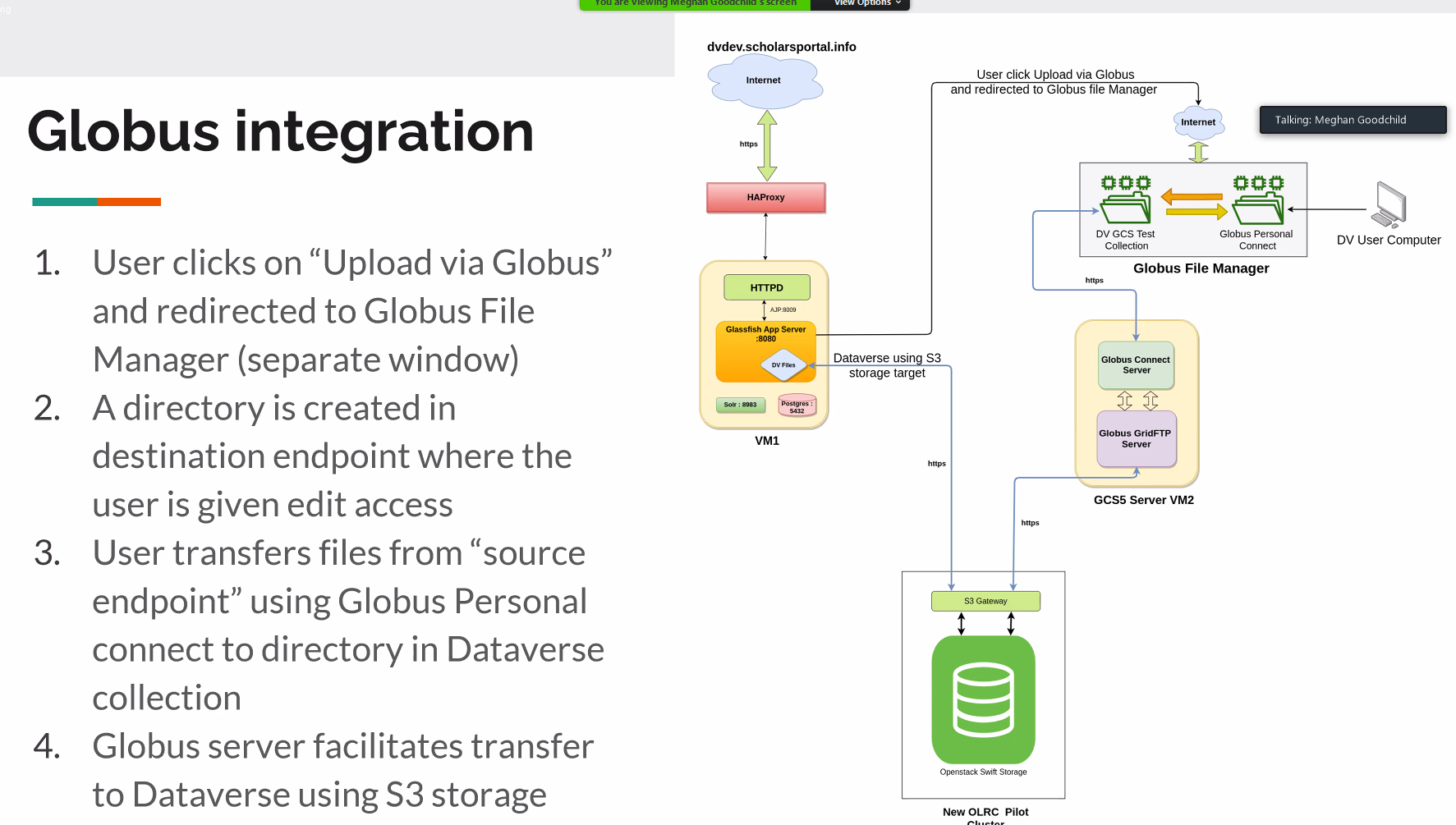 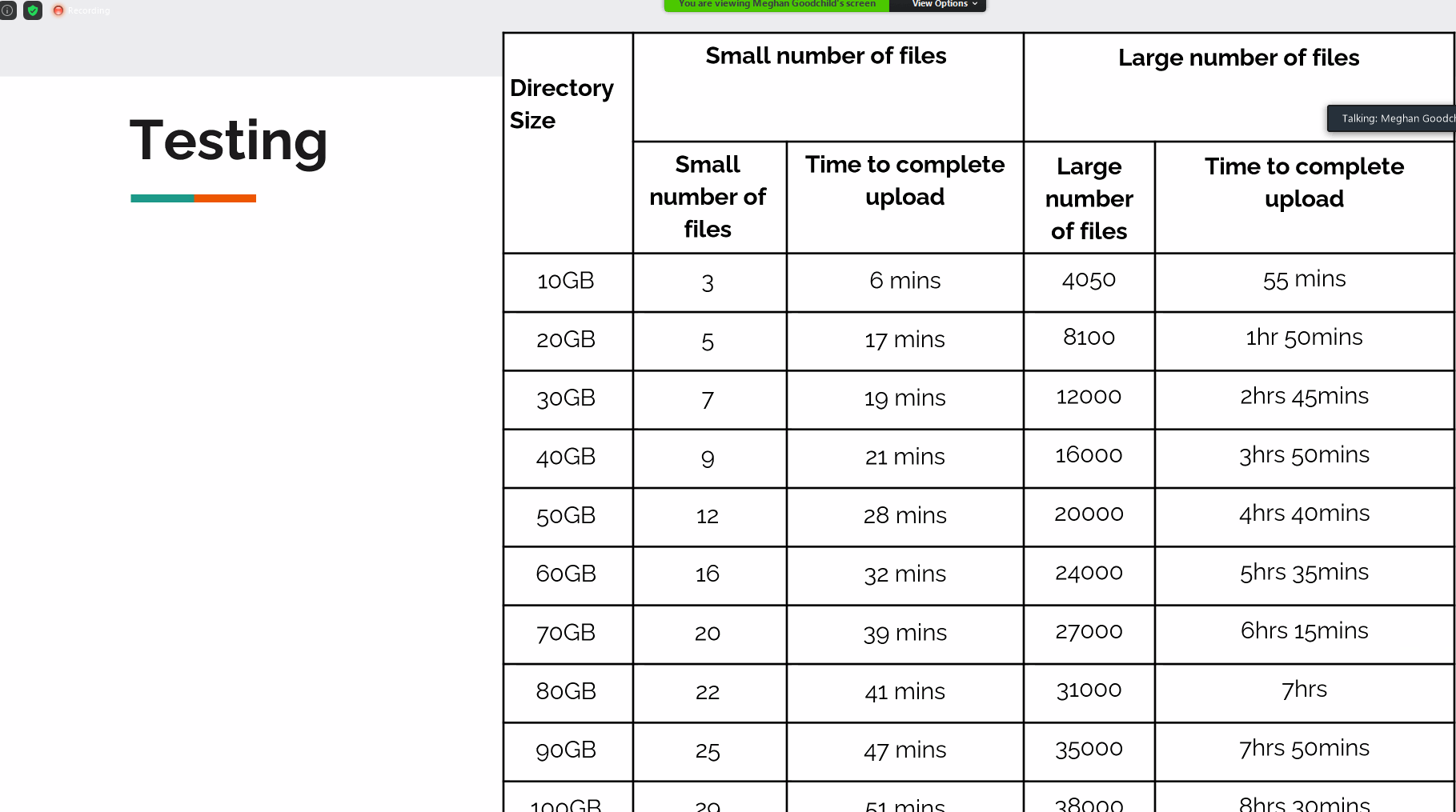 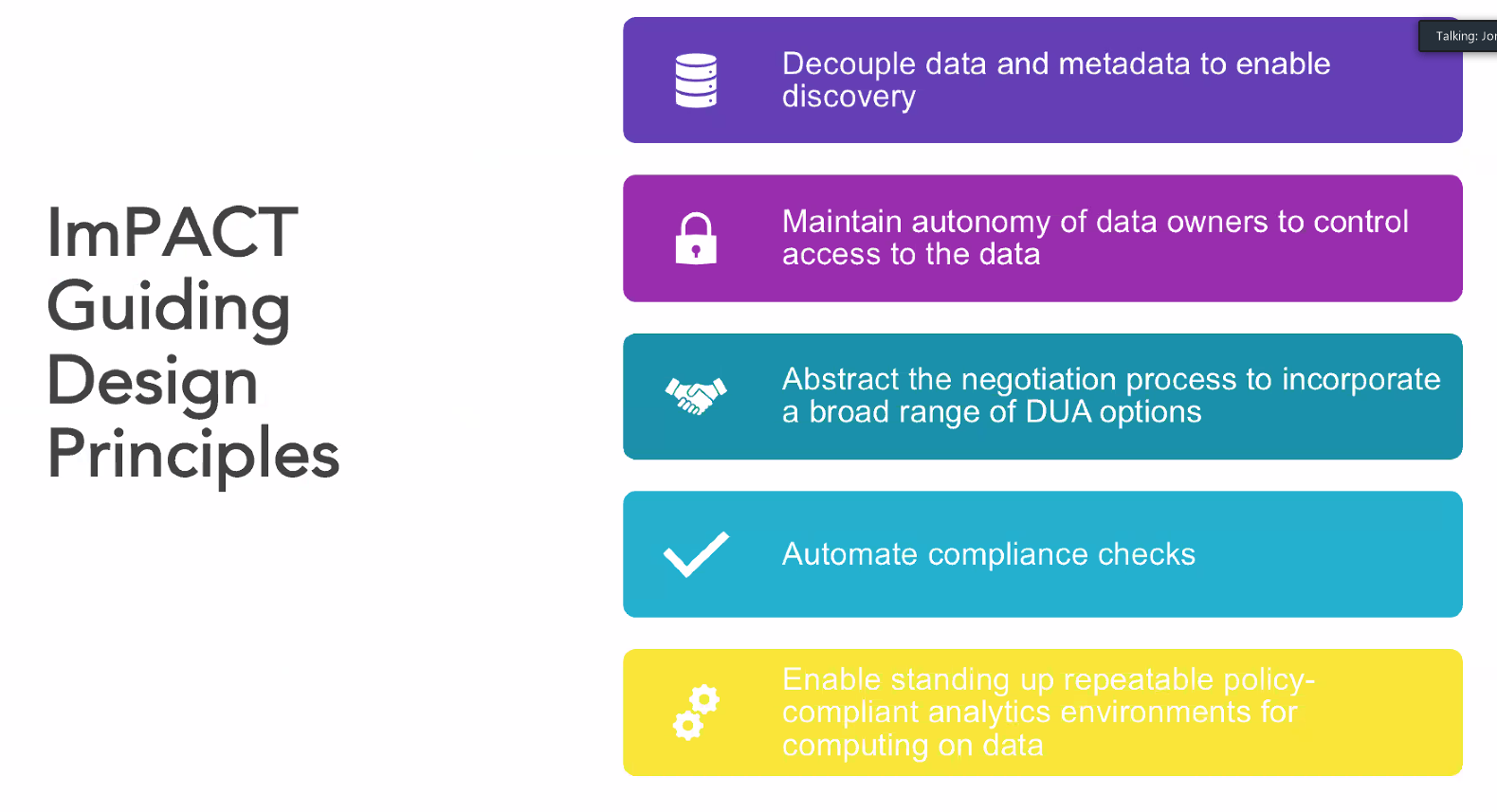 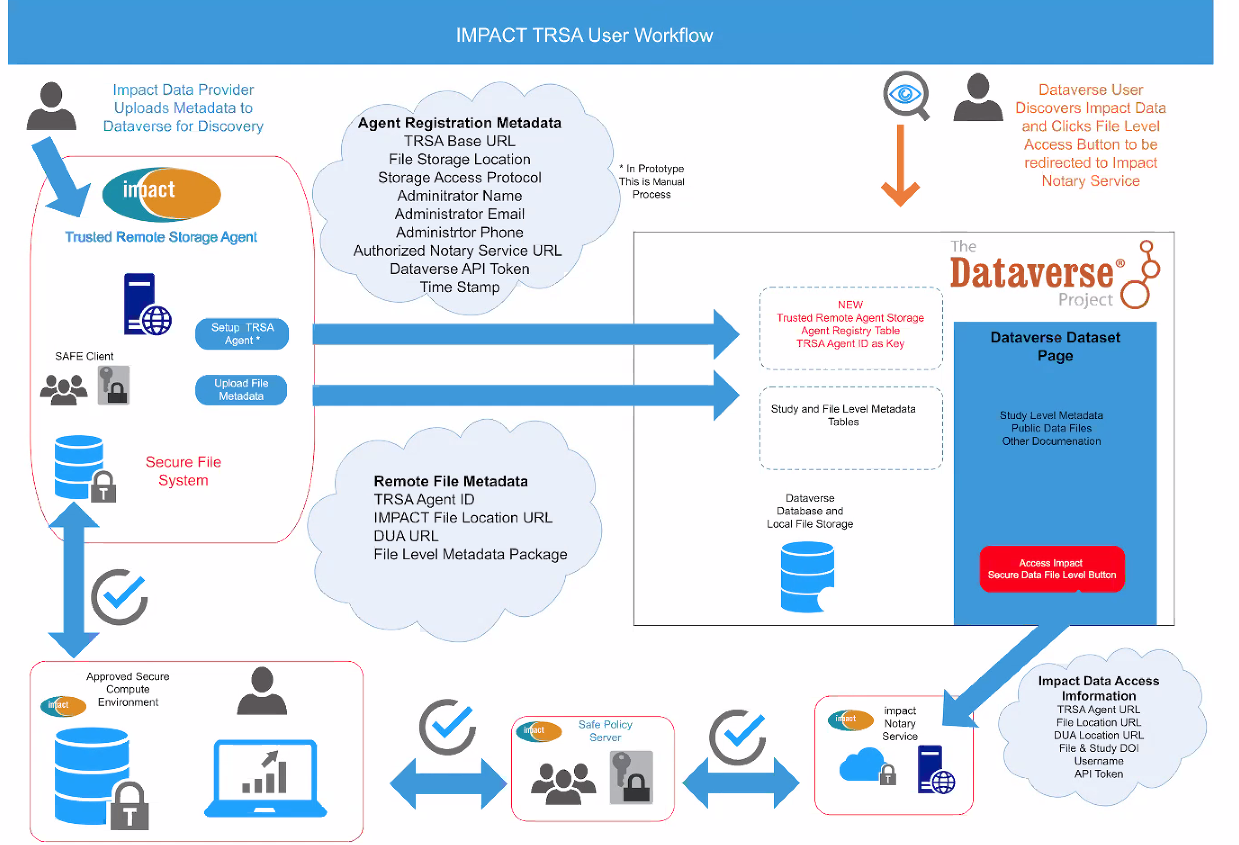 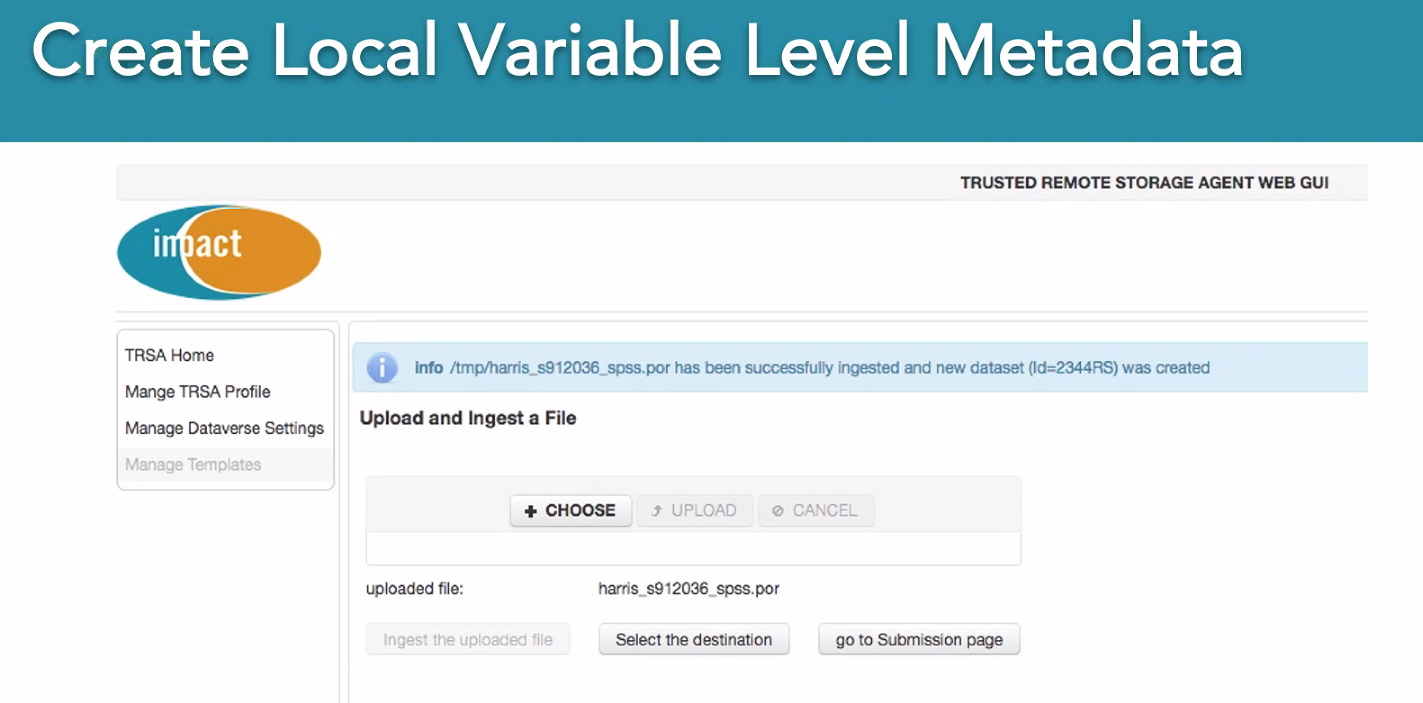 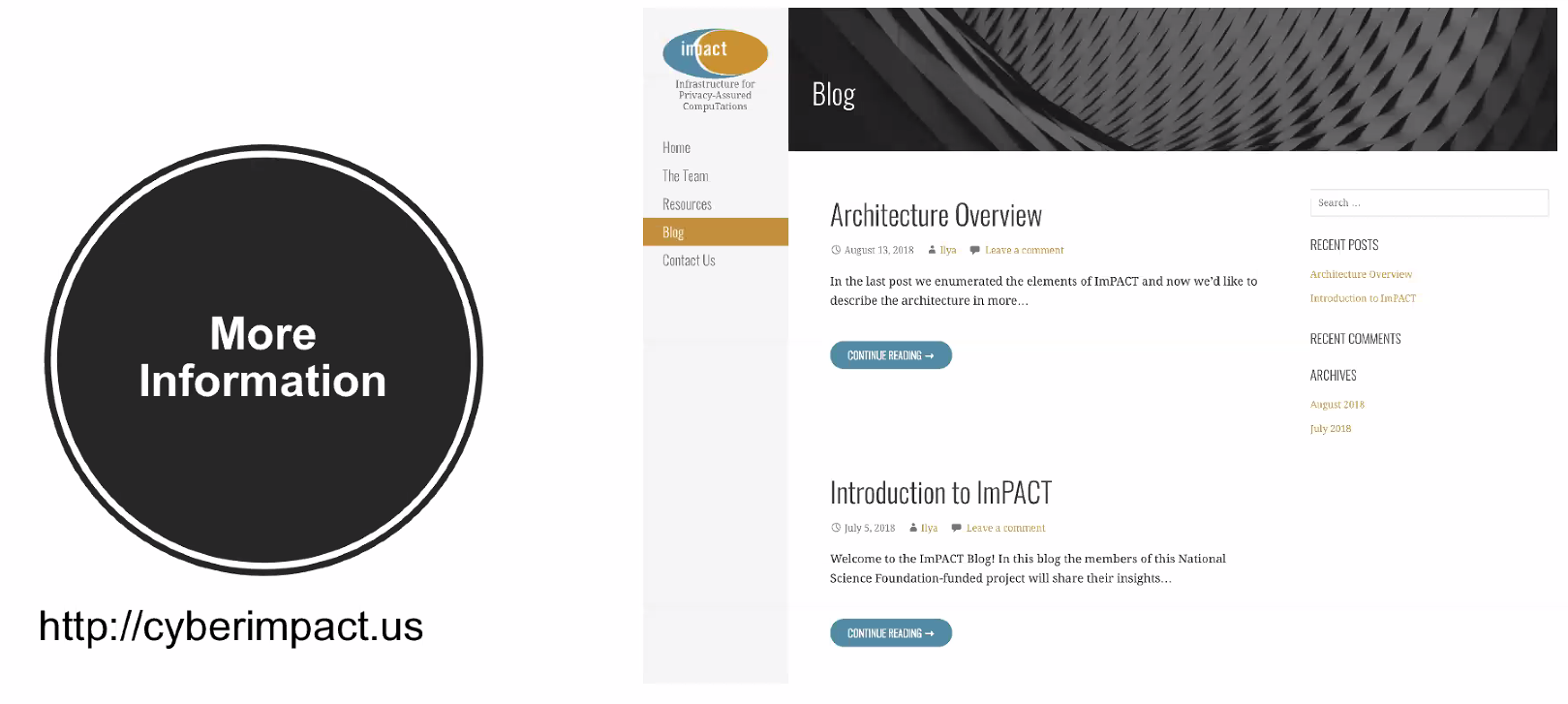 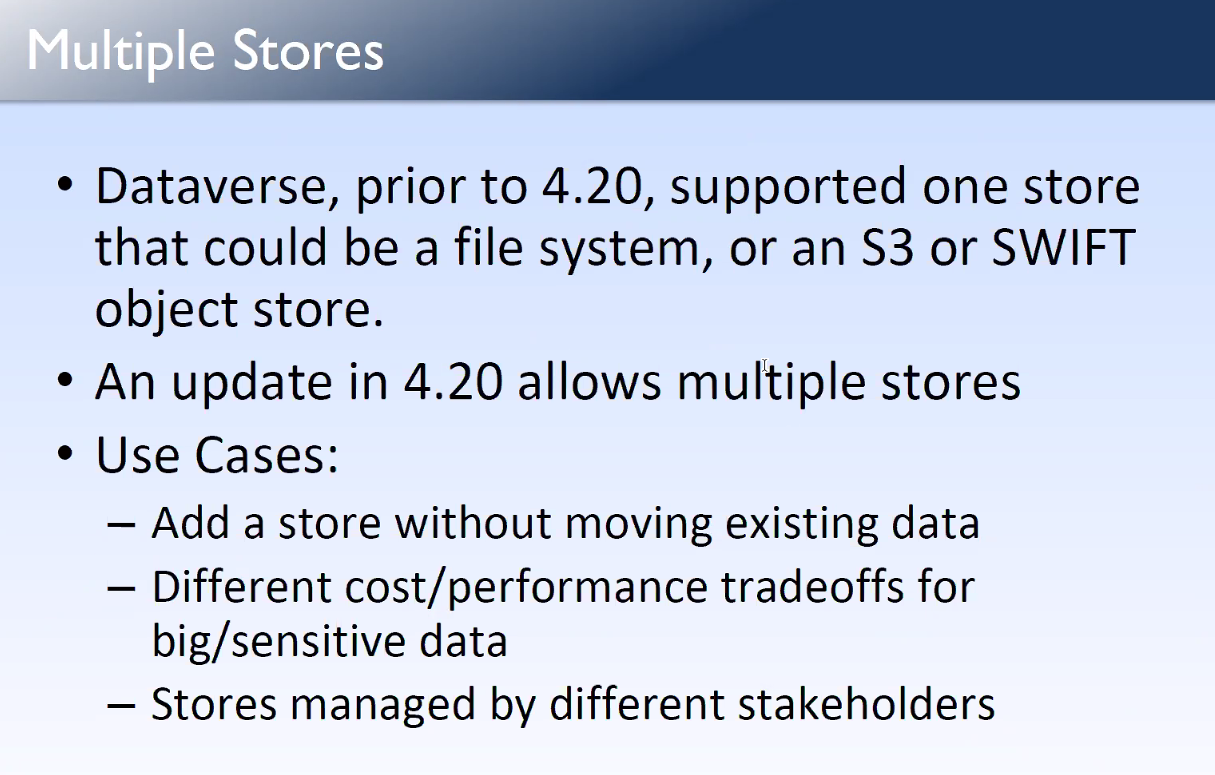 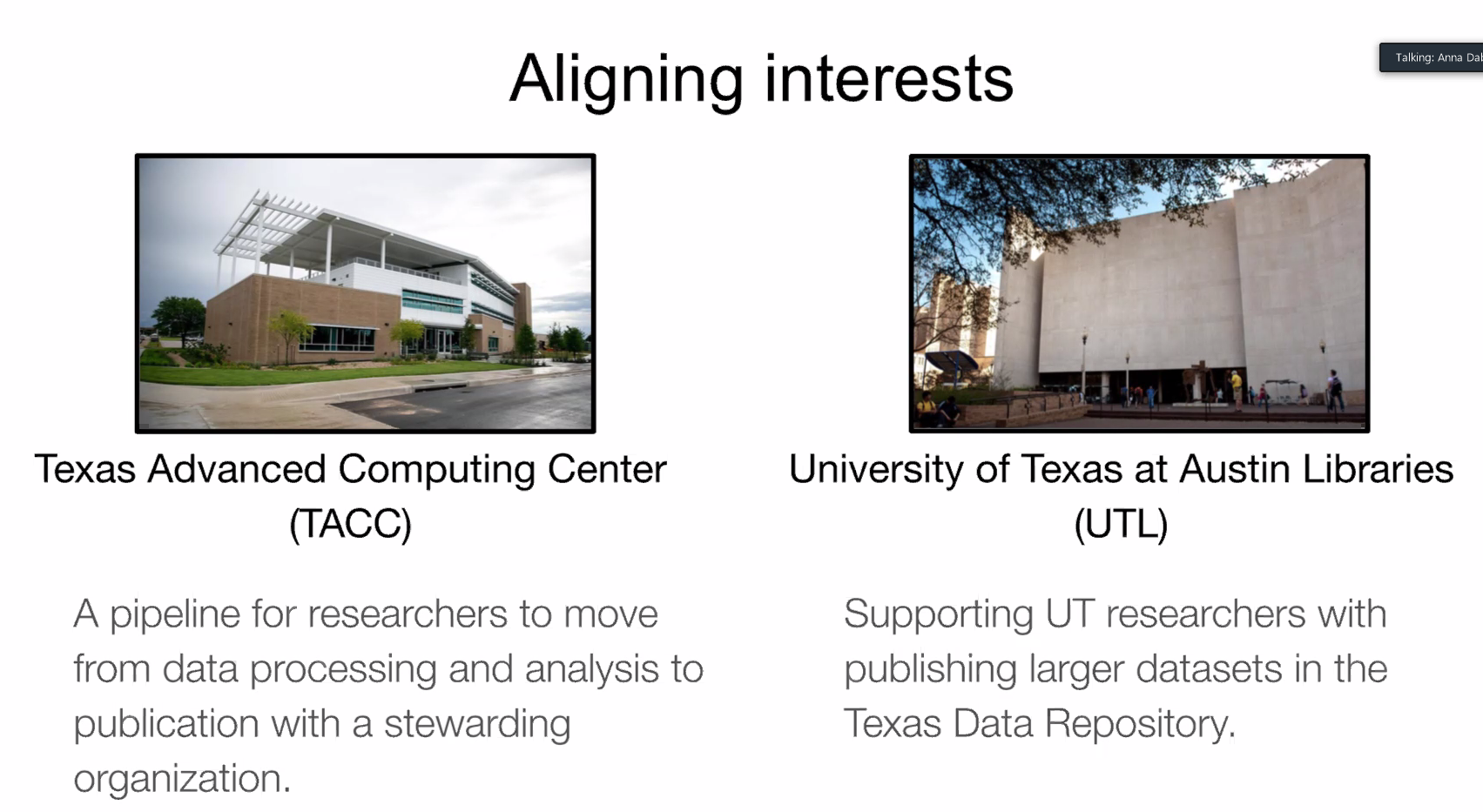